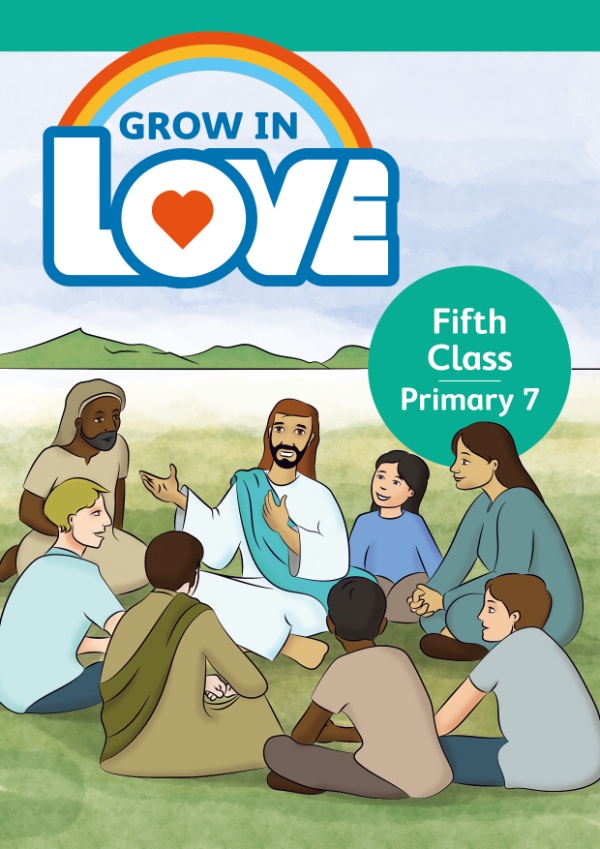 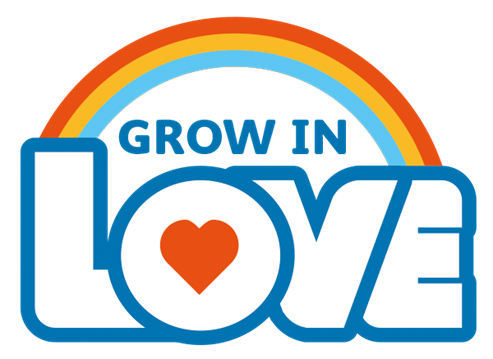 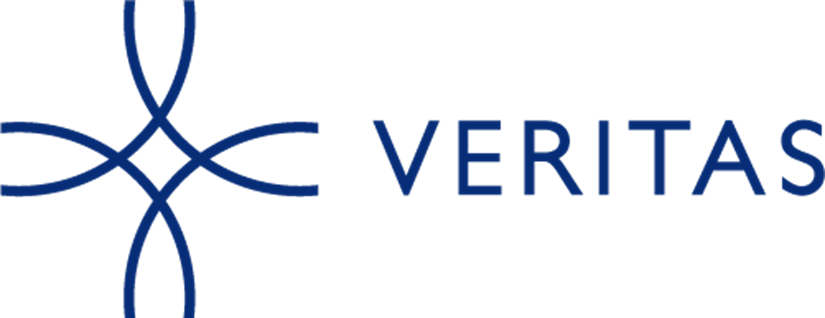 Confirmation in 5th Class/P7
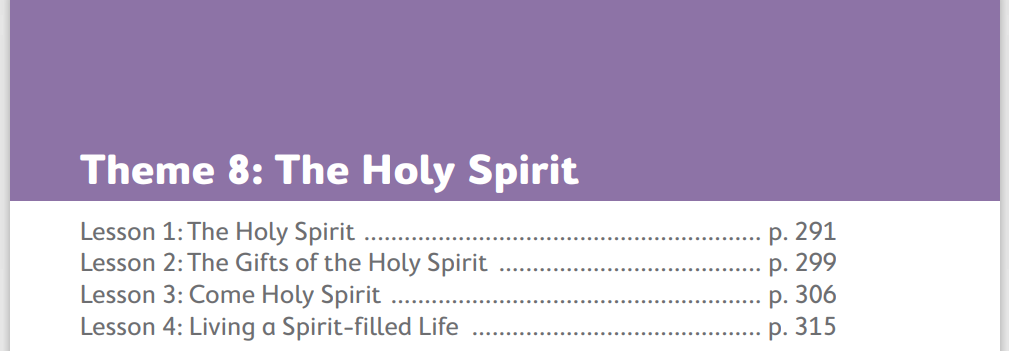 Lesson 1: The Holy Spirit
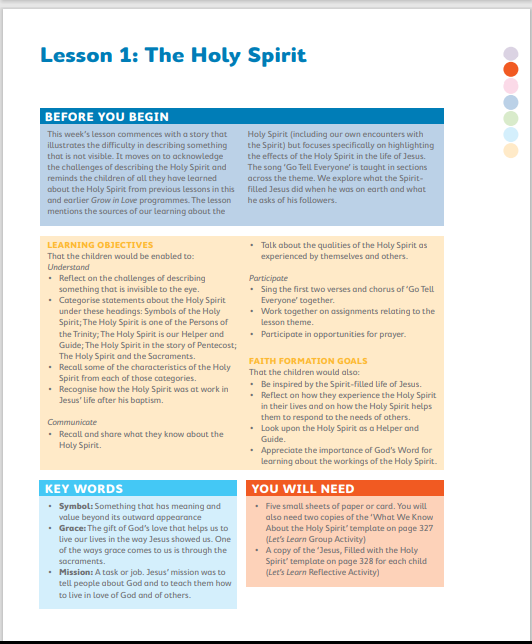 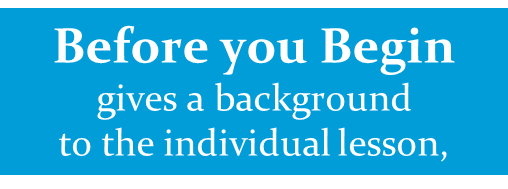 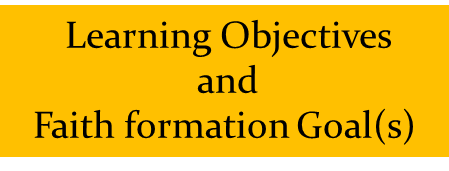 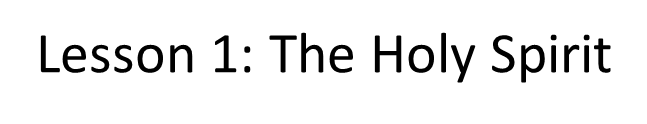 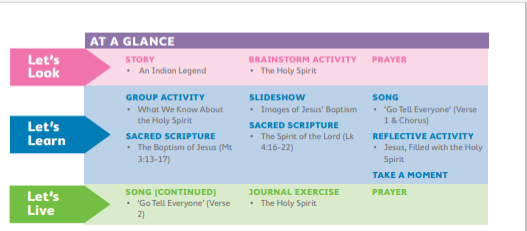 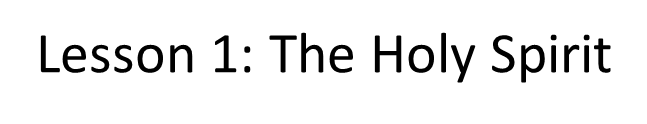 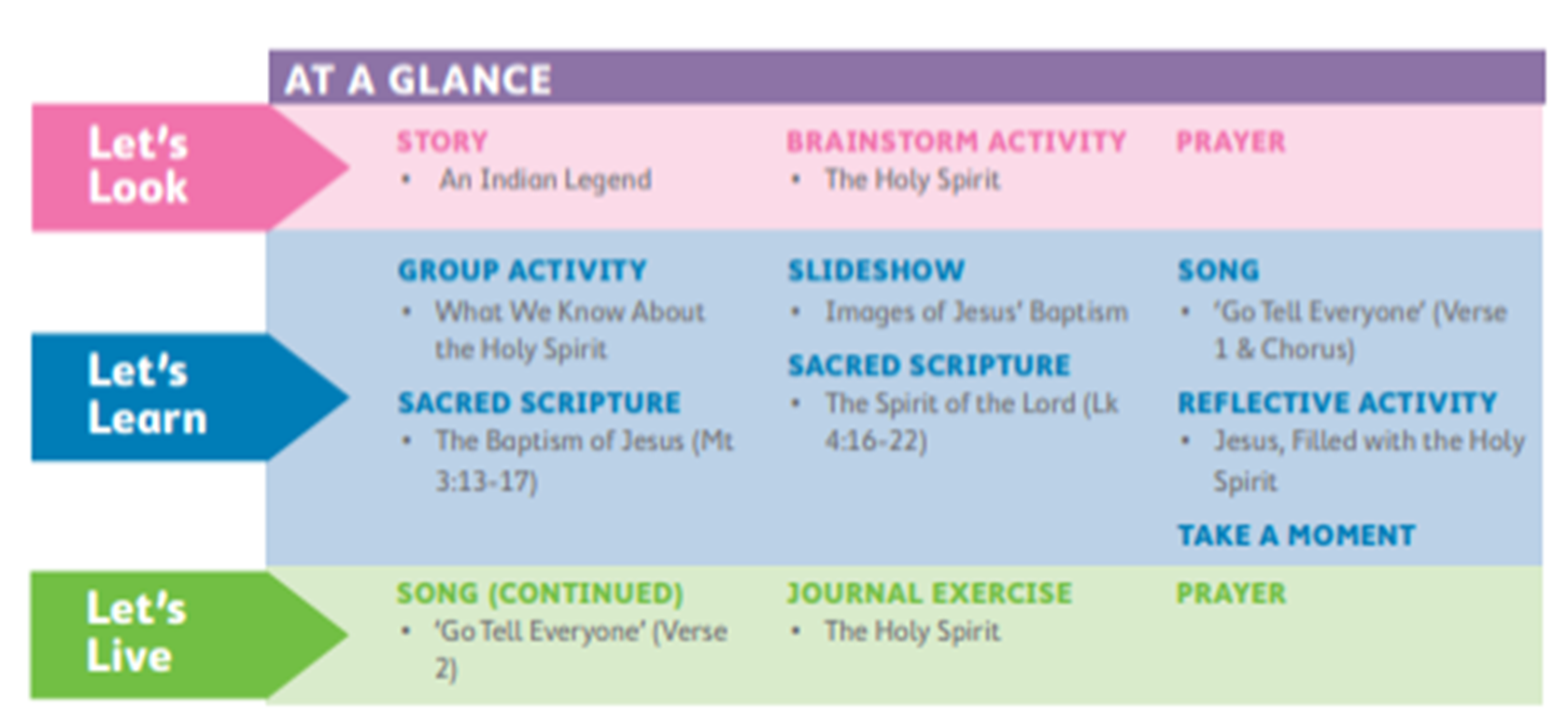 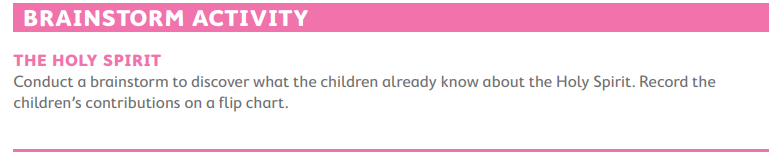 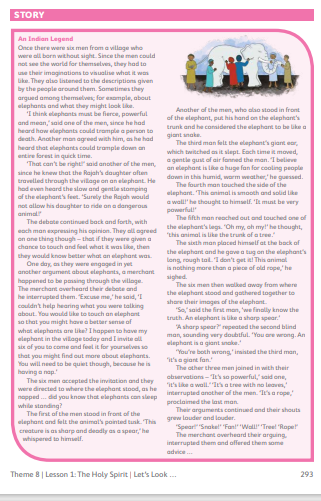 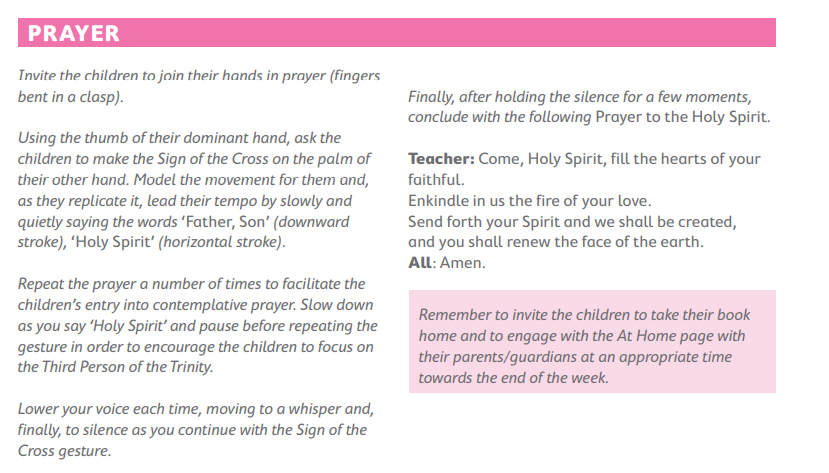 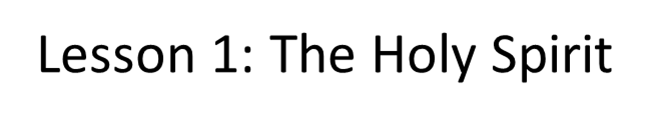 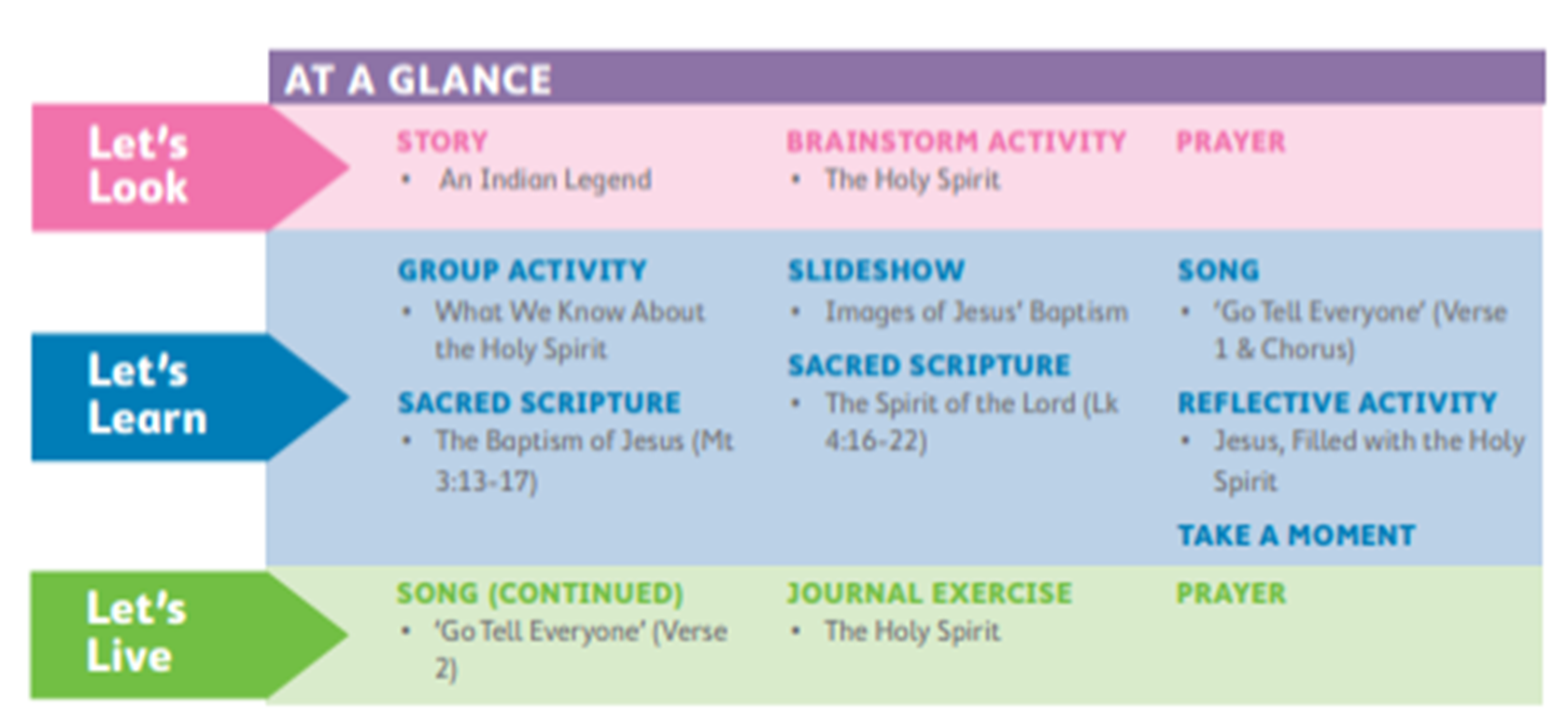 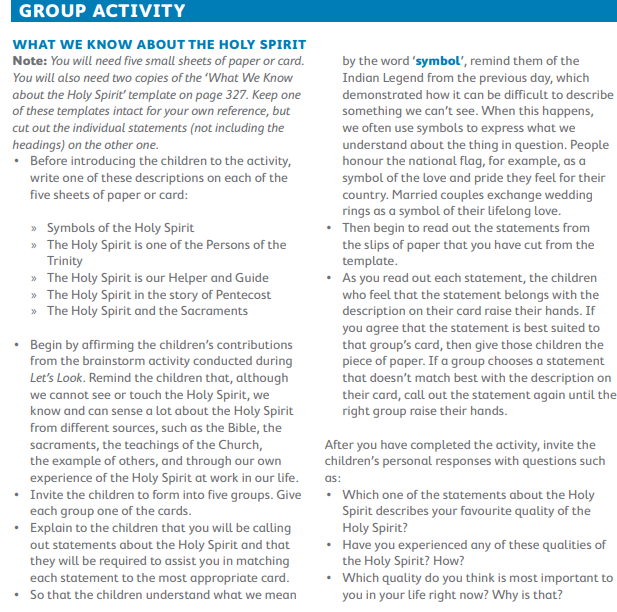 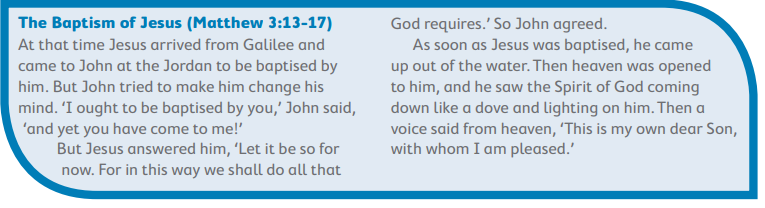 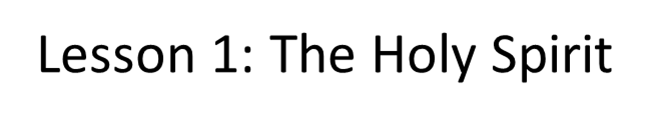 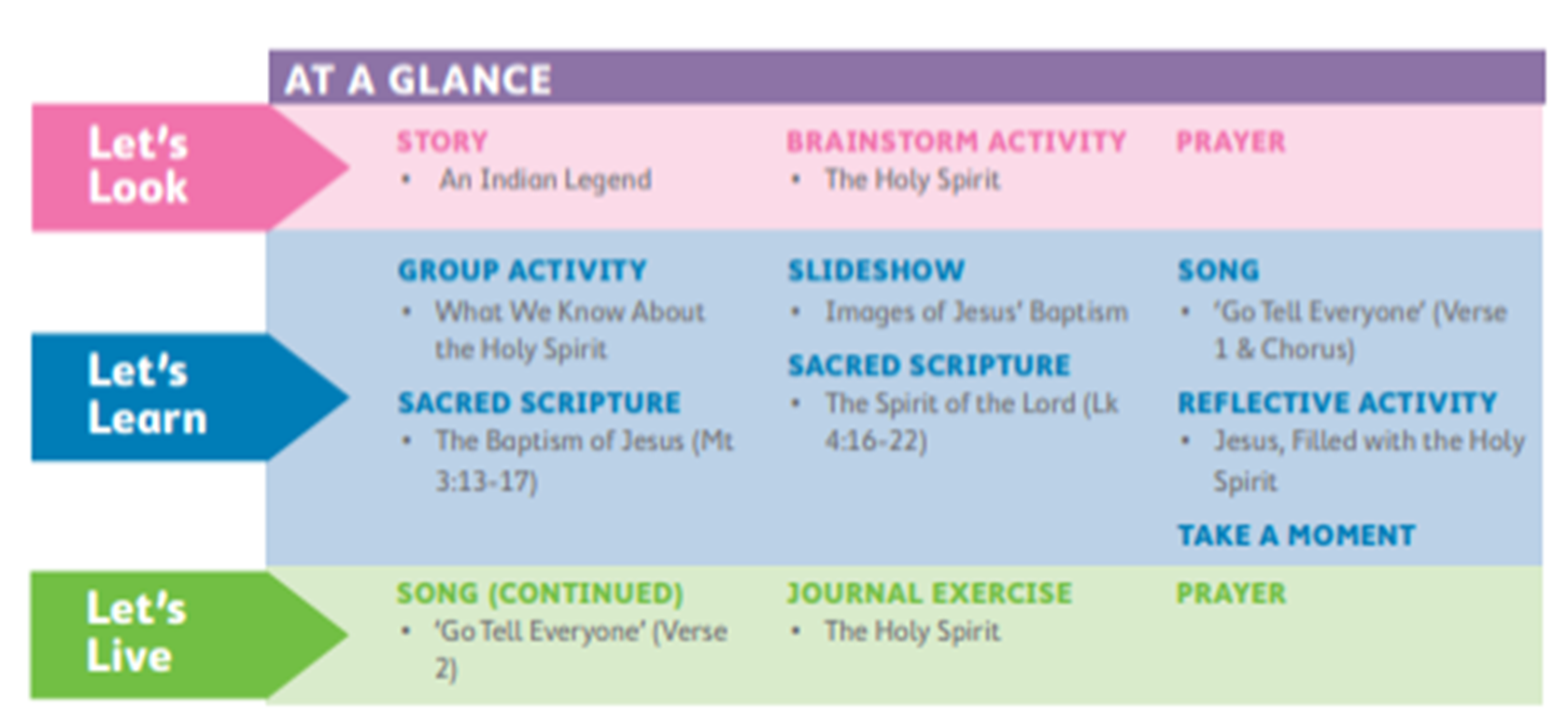 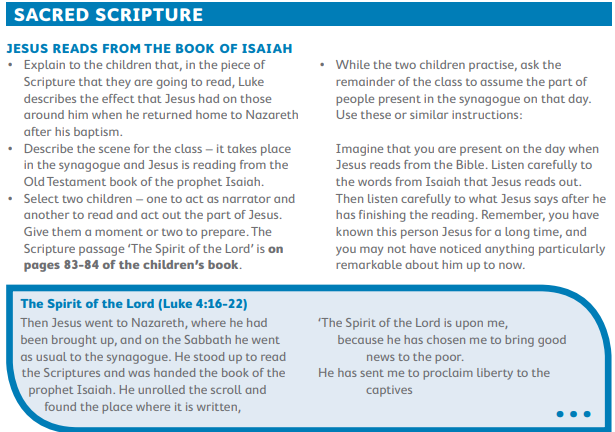 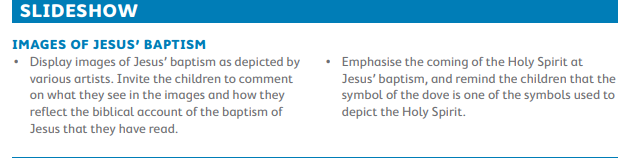 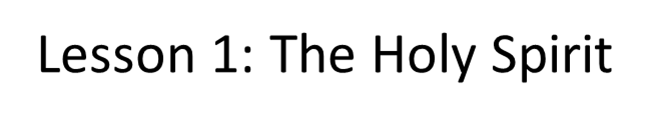 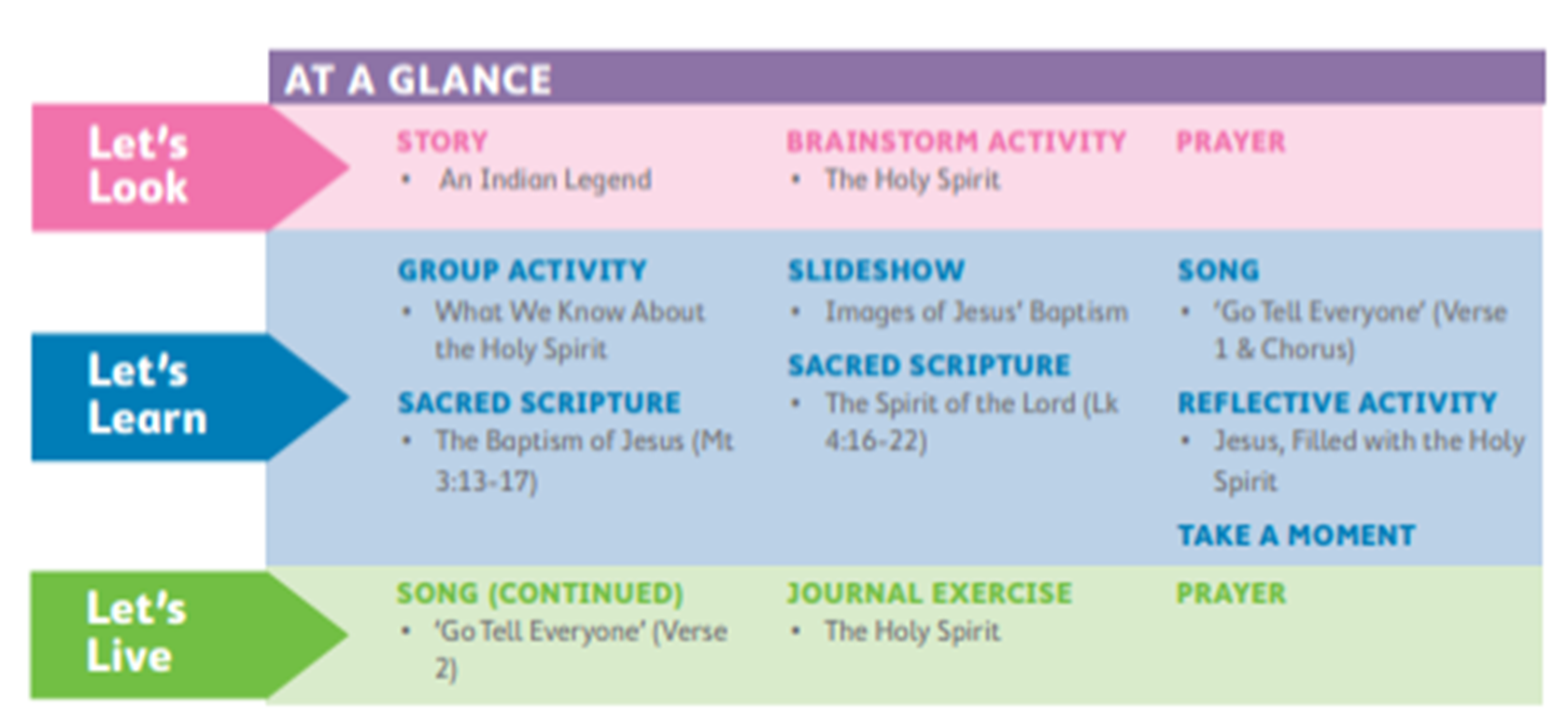 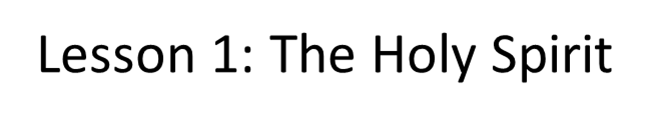 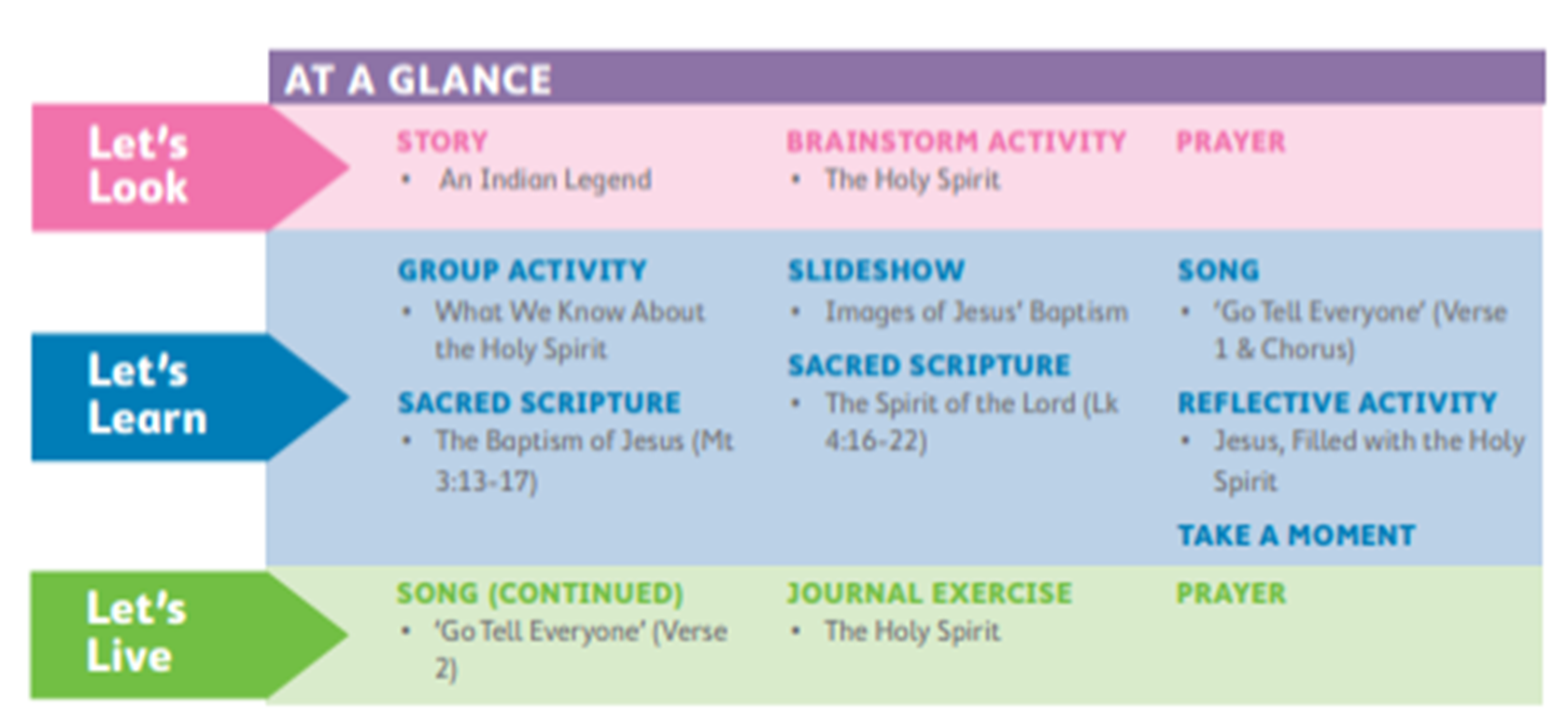 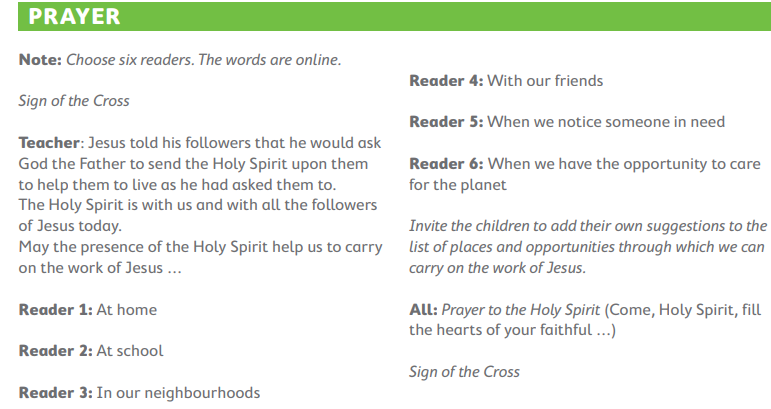 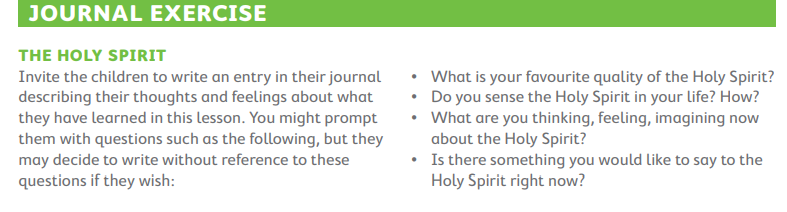 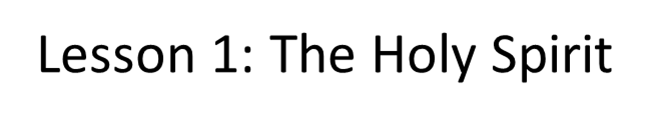 Pupil Book
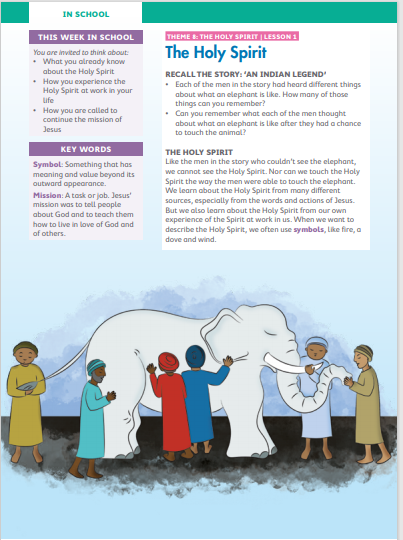 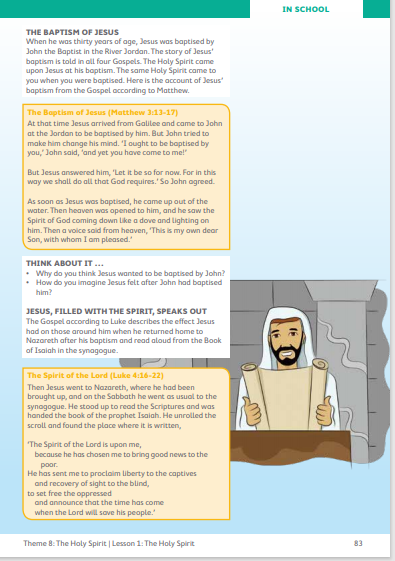 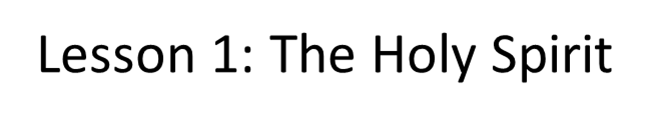 Pupil Book
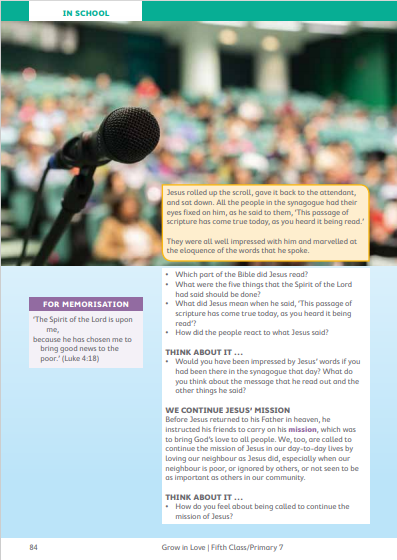 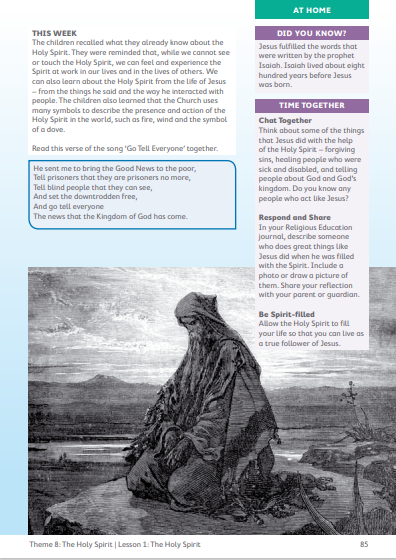 Lesson 2: The Gifts of the Holy Spirit
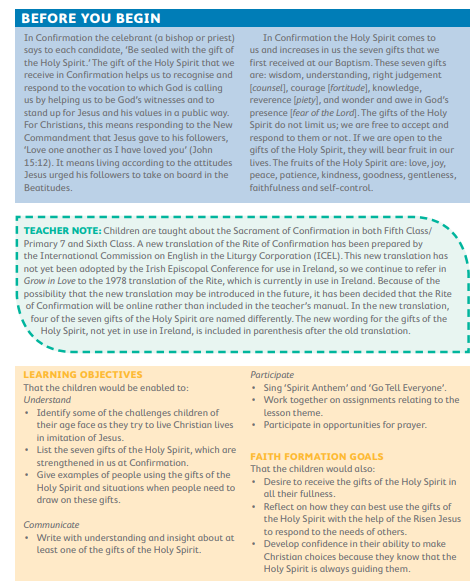 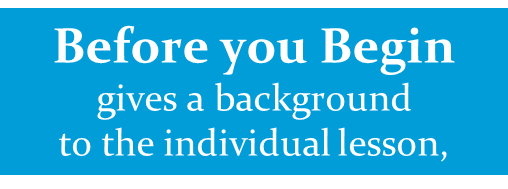 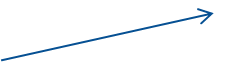 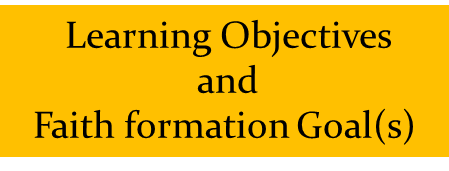 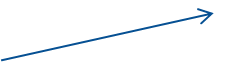 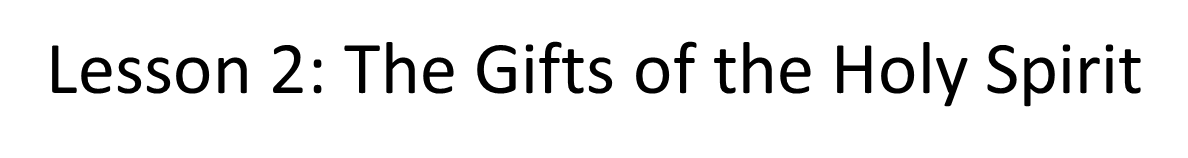 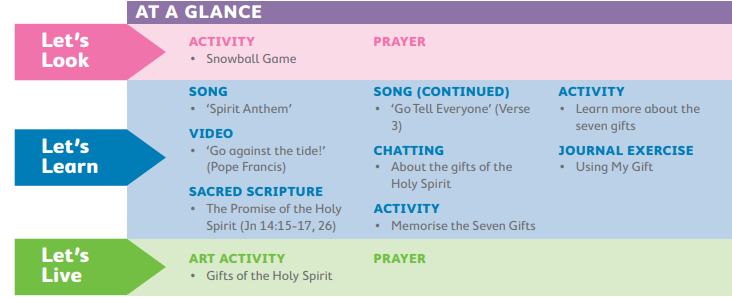 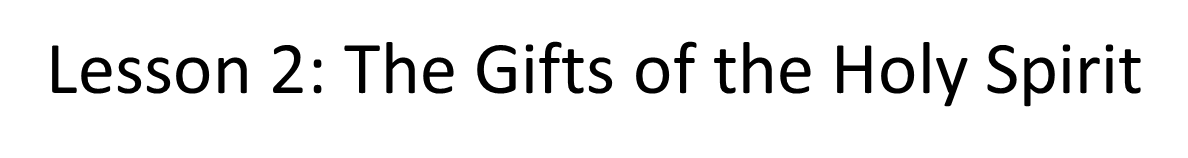 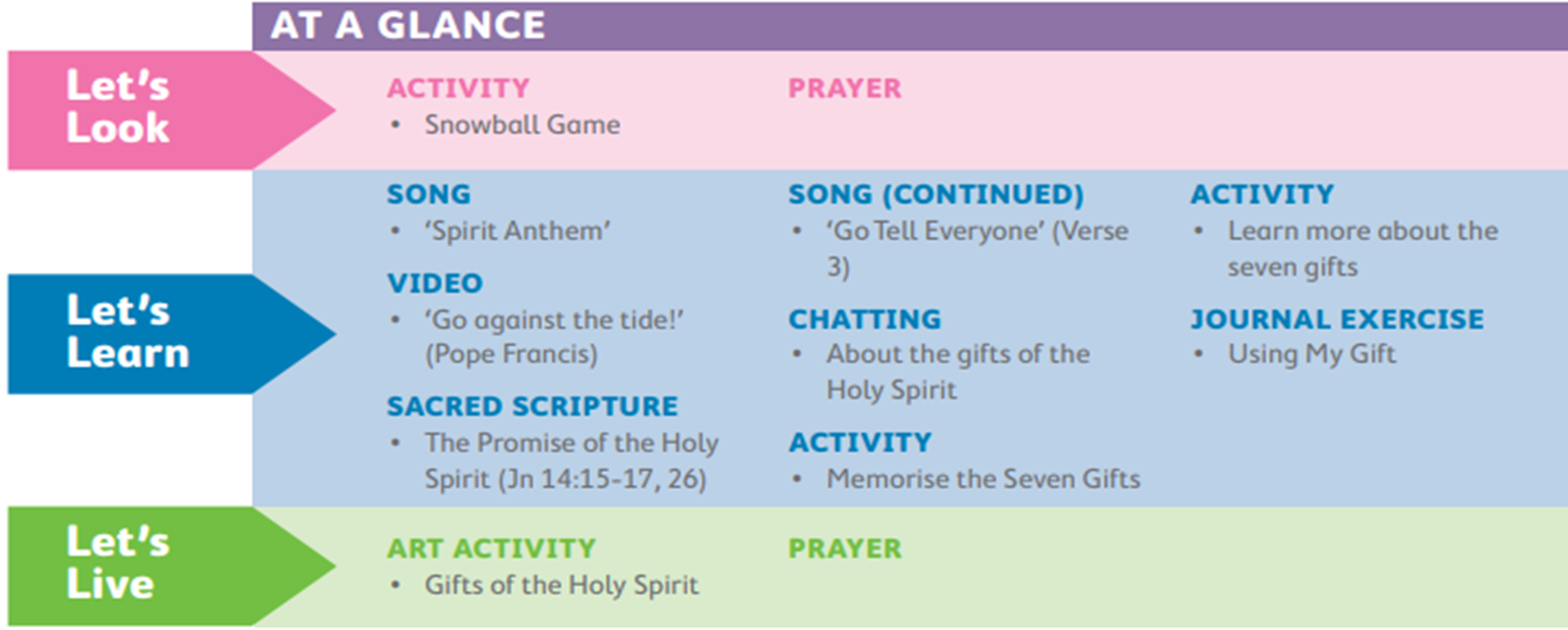 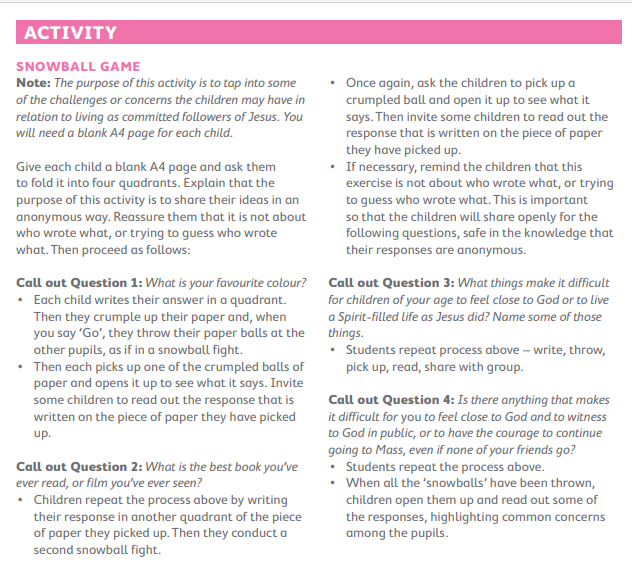 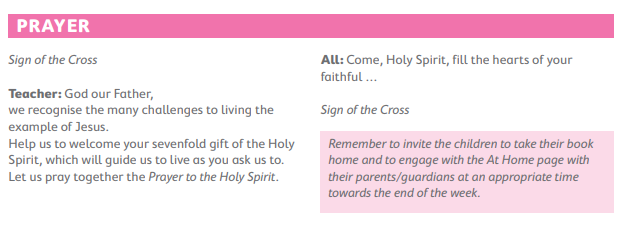 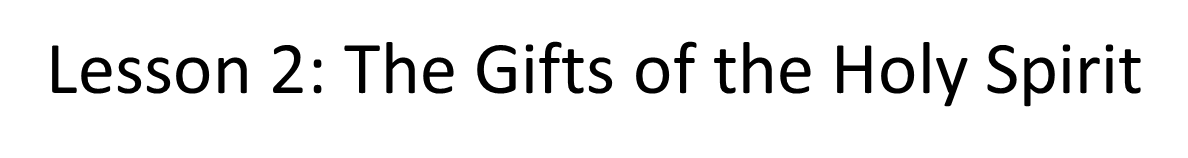 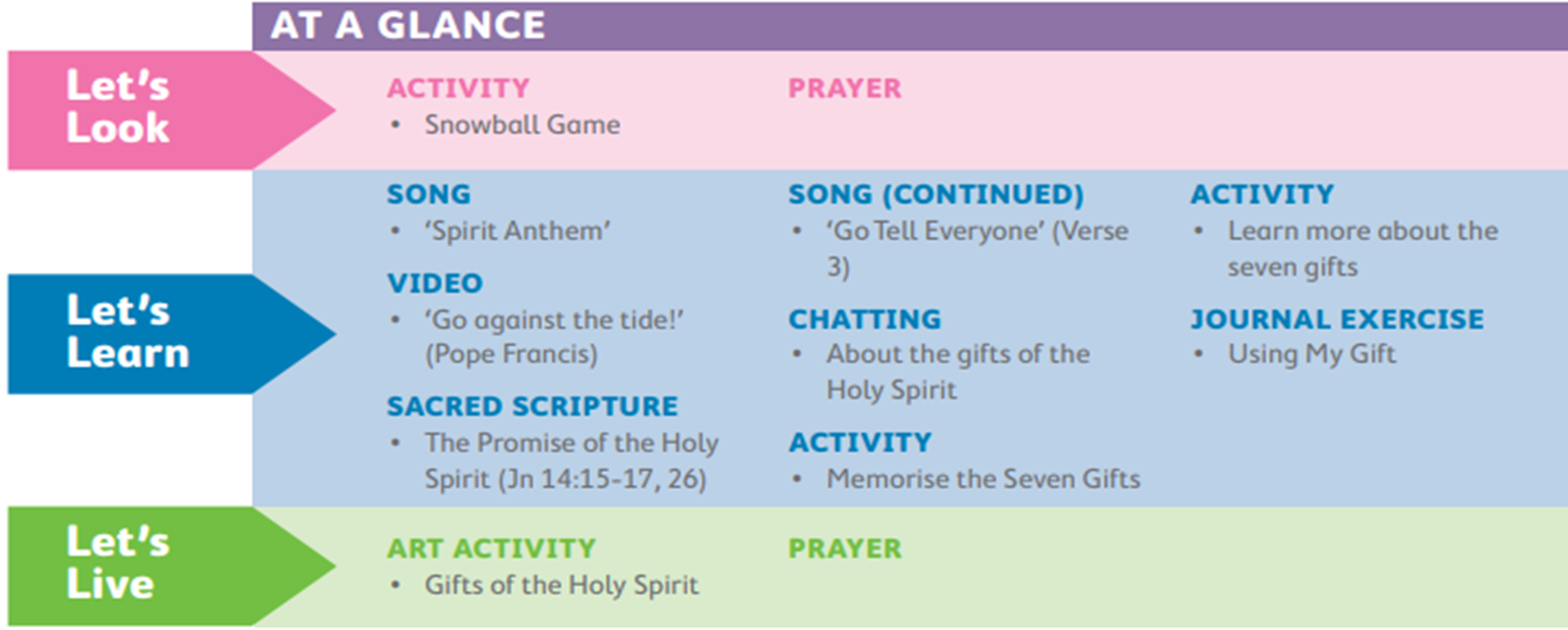 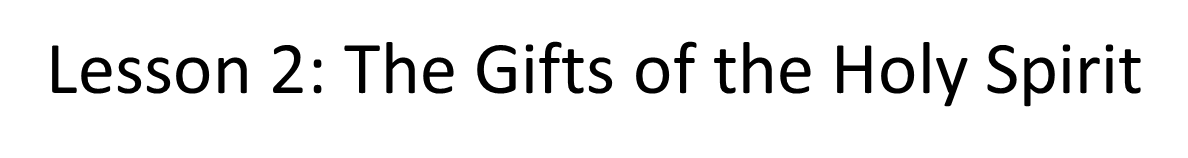 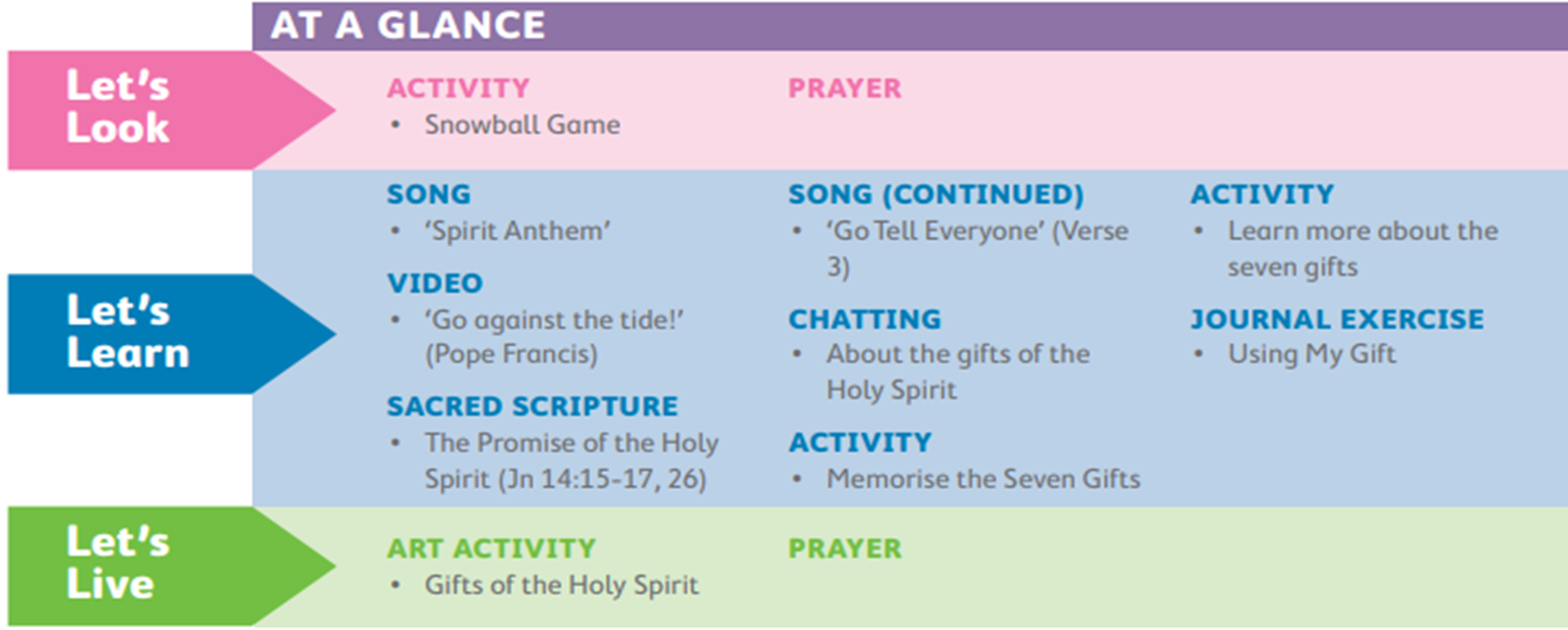 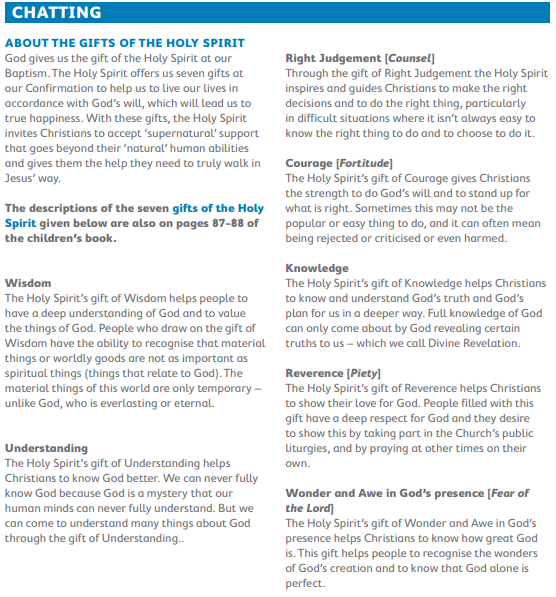 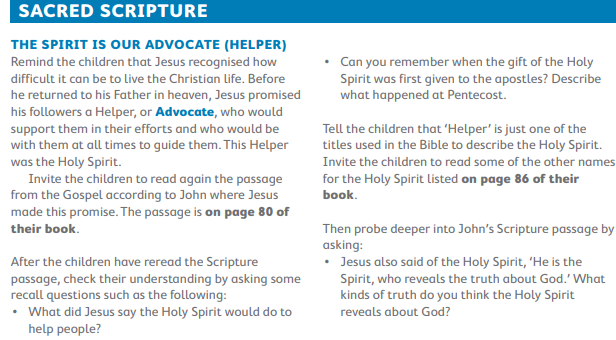 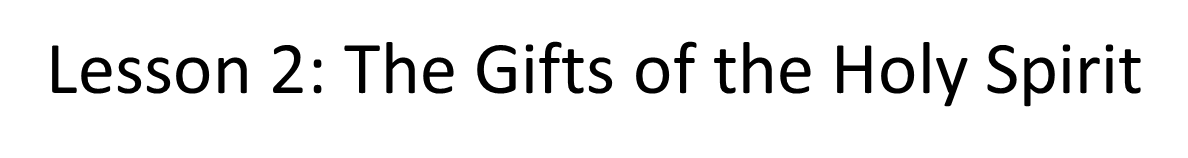 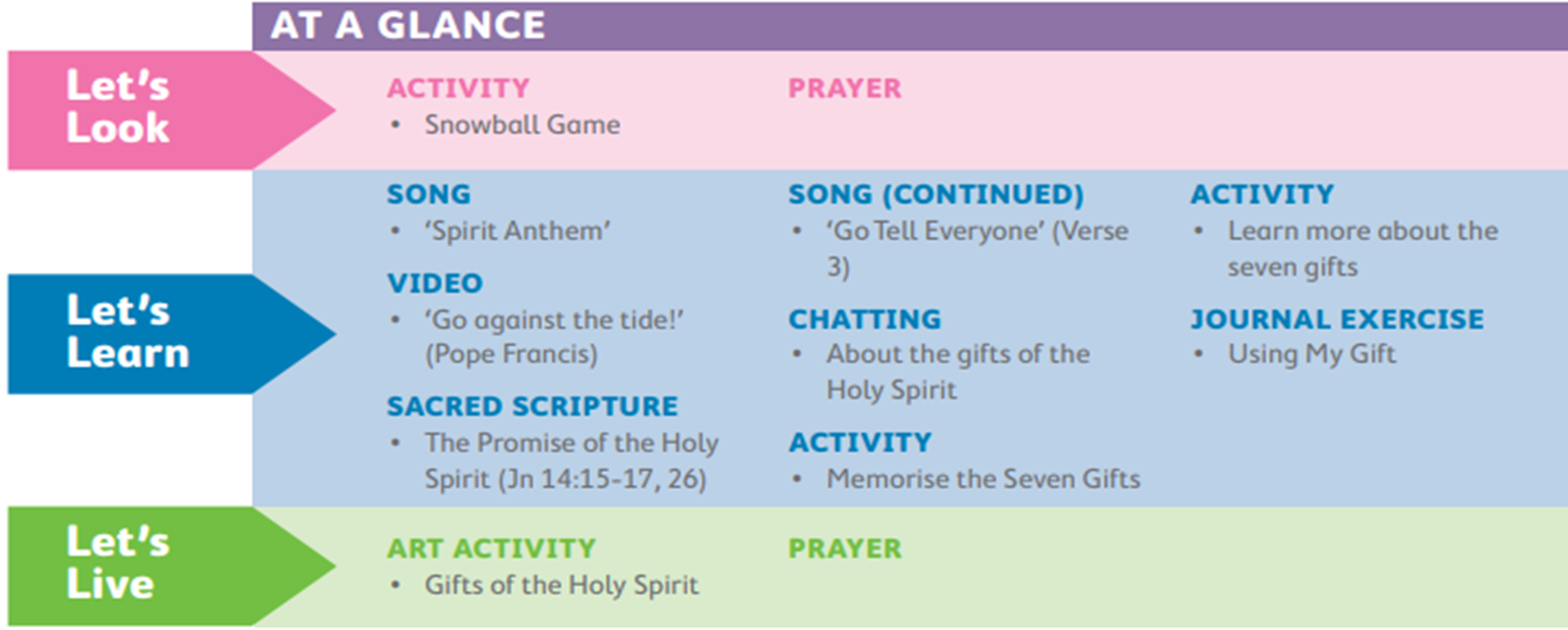 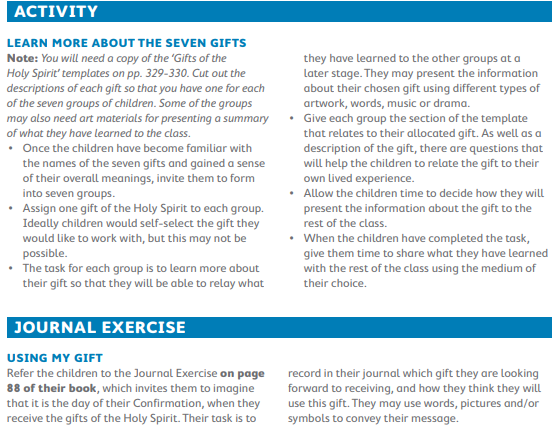 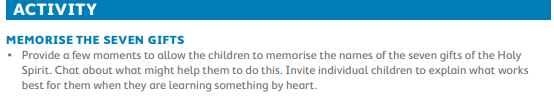 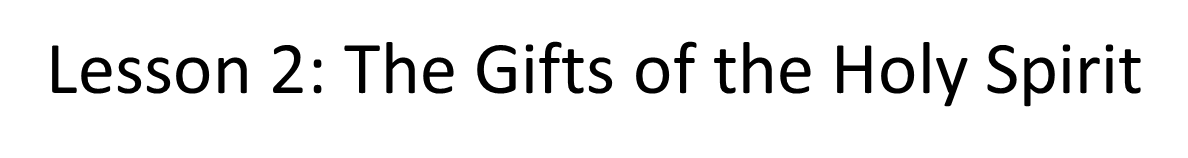 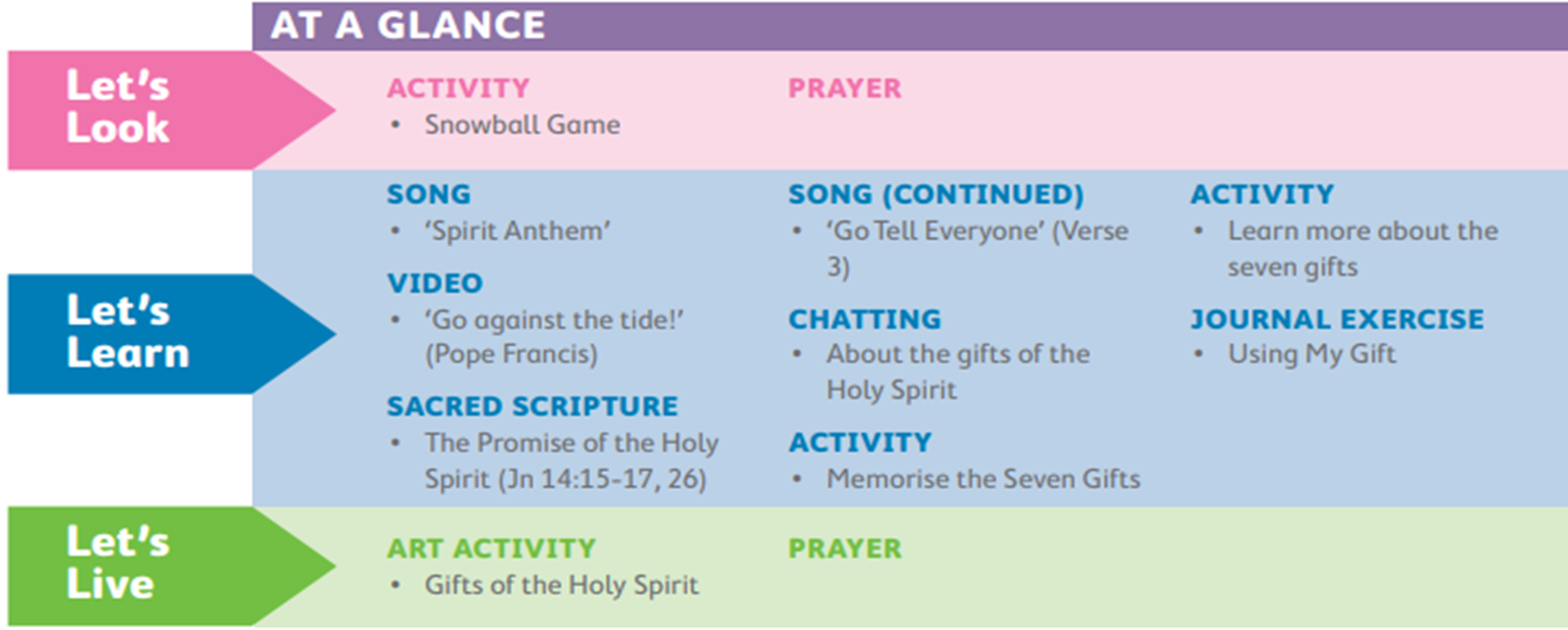 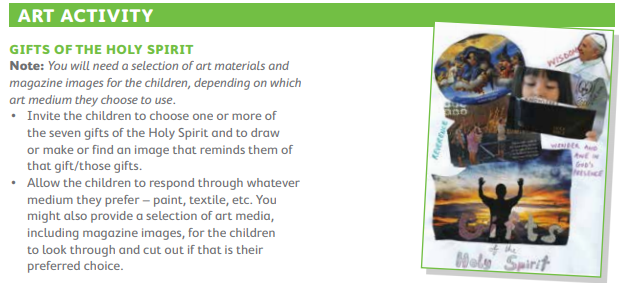 Prayer 
Holy Spirit, bless me with
Knowledge to know right from wrong;
Courage to stand up and be strong;
Understanding to follow God’s way;
Reverence to worship and pray;
Right judgement to enlighten and guide me; Wisdom to want your presence beside me; Wonder and Awe to fill me with praise for God and God’s creation. Amen.
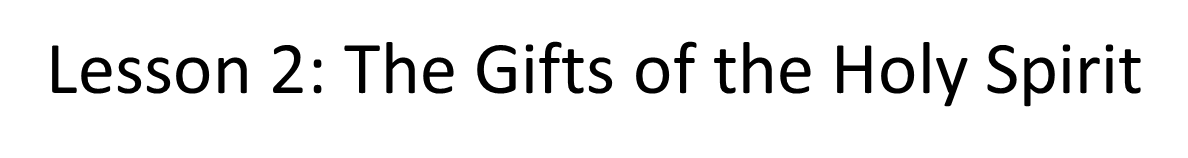 Pupil Book
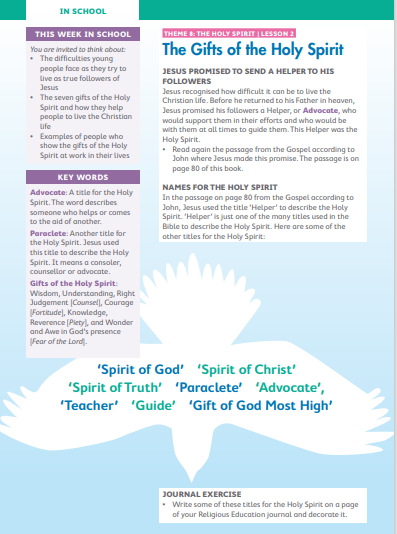 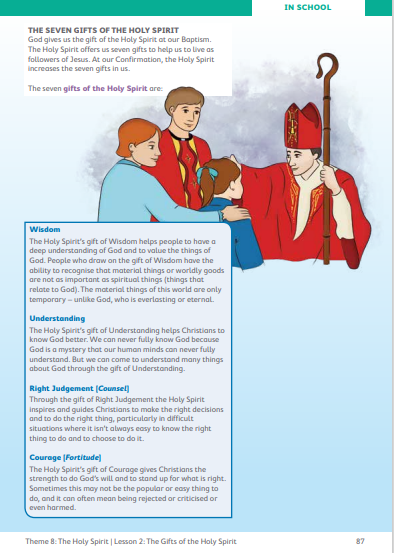 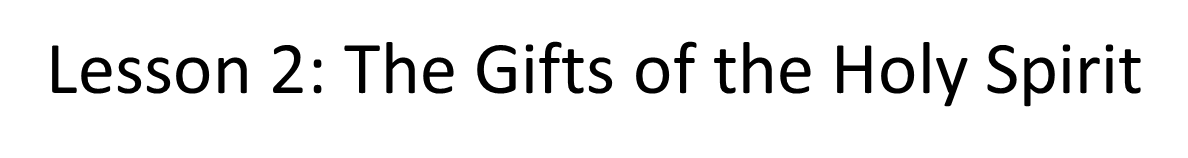 Pupil Book
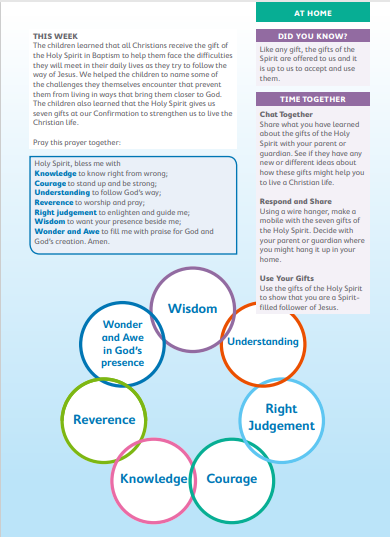 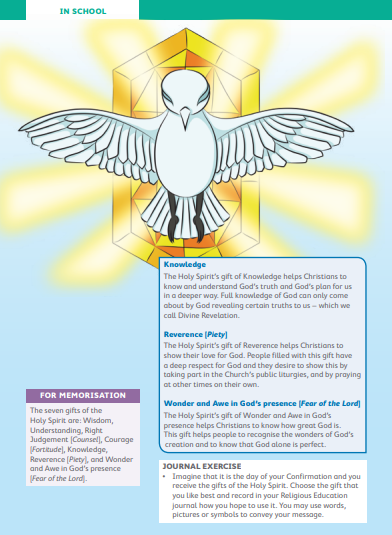 Lesson 3: Come Holy Spirit
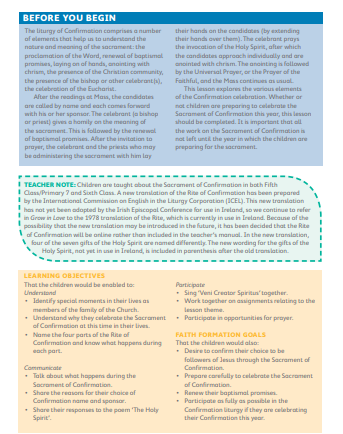 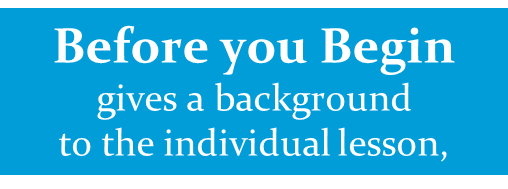 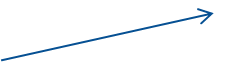 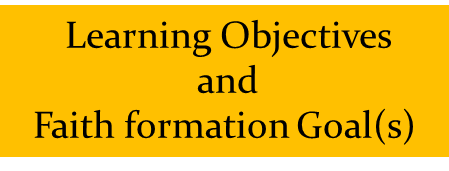 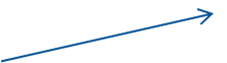 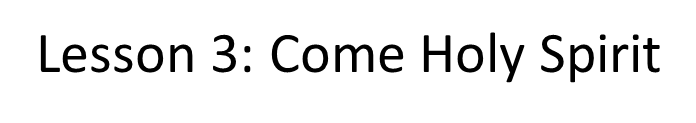 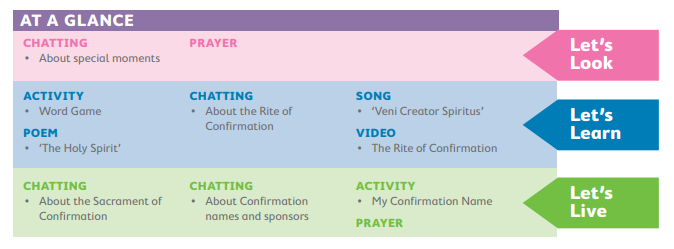 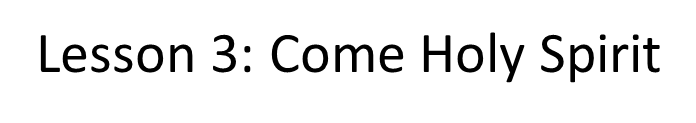 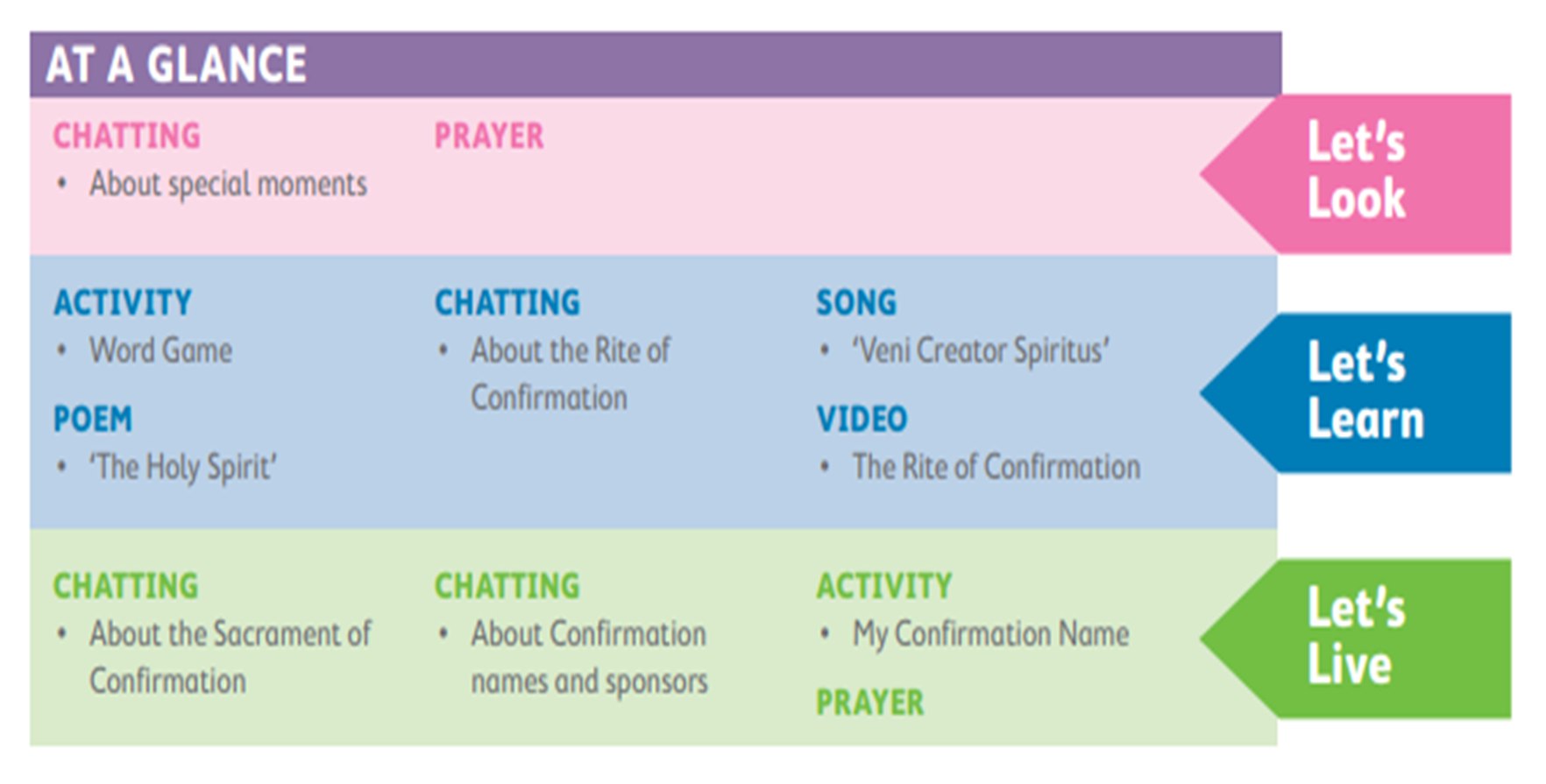 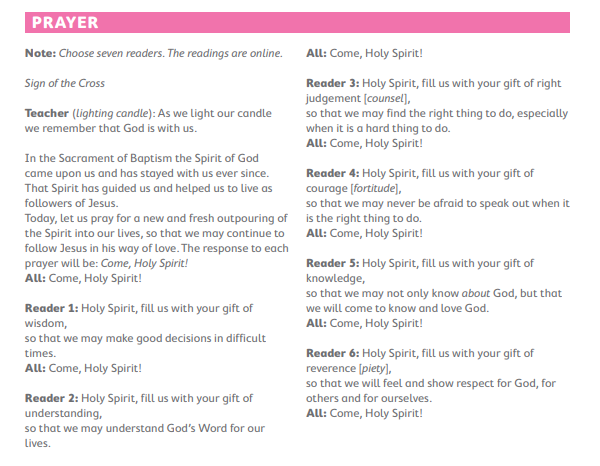 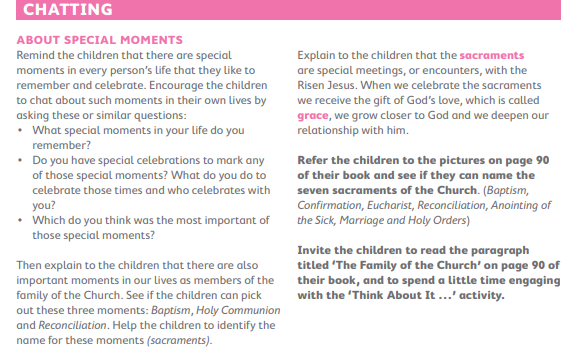 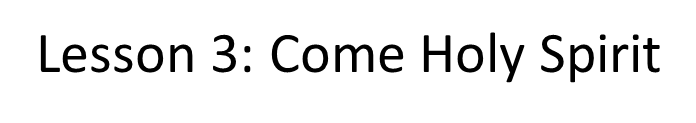 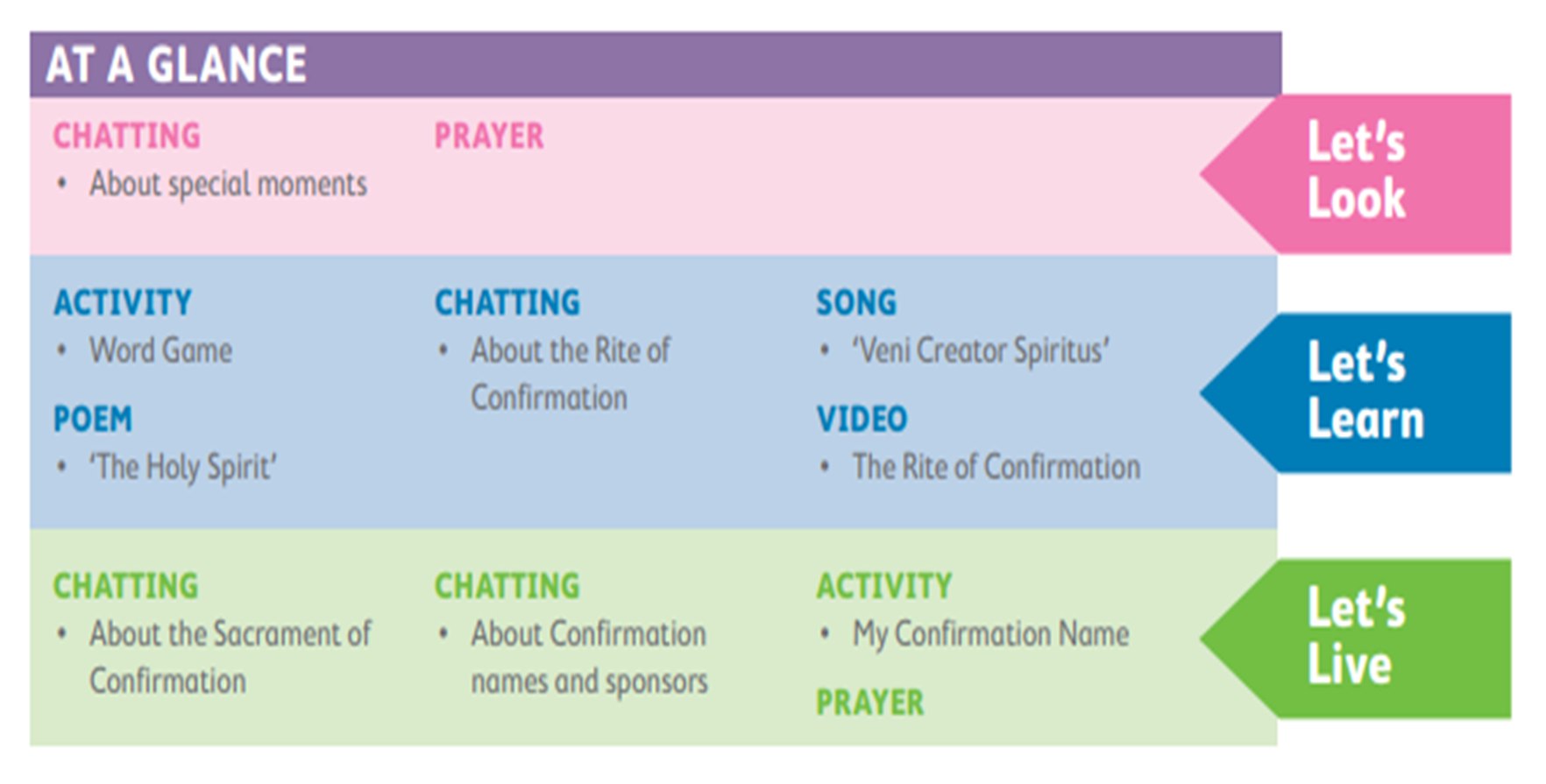 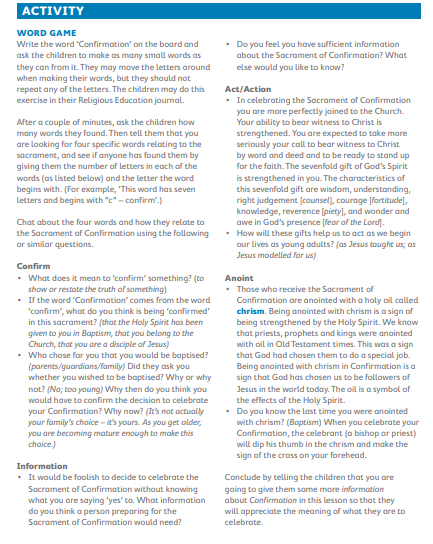 Poem-The Holy Spirit 
As glass is soft and molten in the flame and moulded by the craftsman’s loving hand; as trees can blow and dance before the wind to music piped from where the rushes stand; as breath gives life and power to the arm to pull the oar and raise the haycock high; the dove of peace is shielding us from harm; he hovers in the hearts of you and I. His fire can warm and mould me tall and strong. His wind blows through my prayer, praise and song. His Breath fills me with life so I can be a sign of love and peace for all to see. 
Christy Kenneally
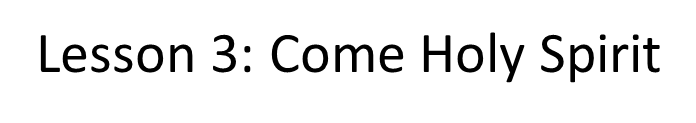 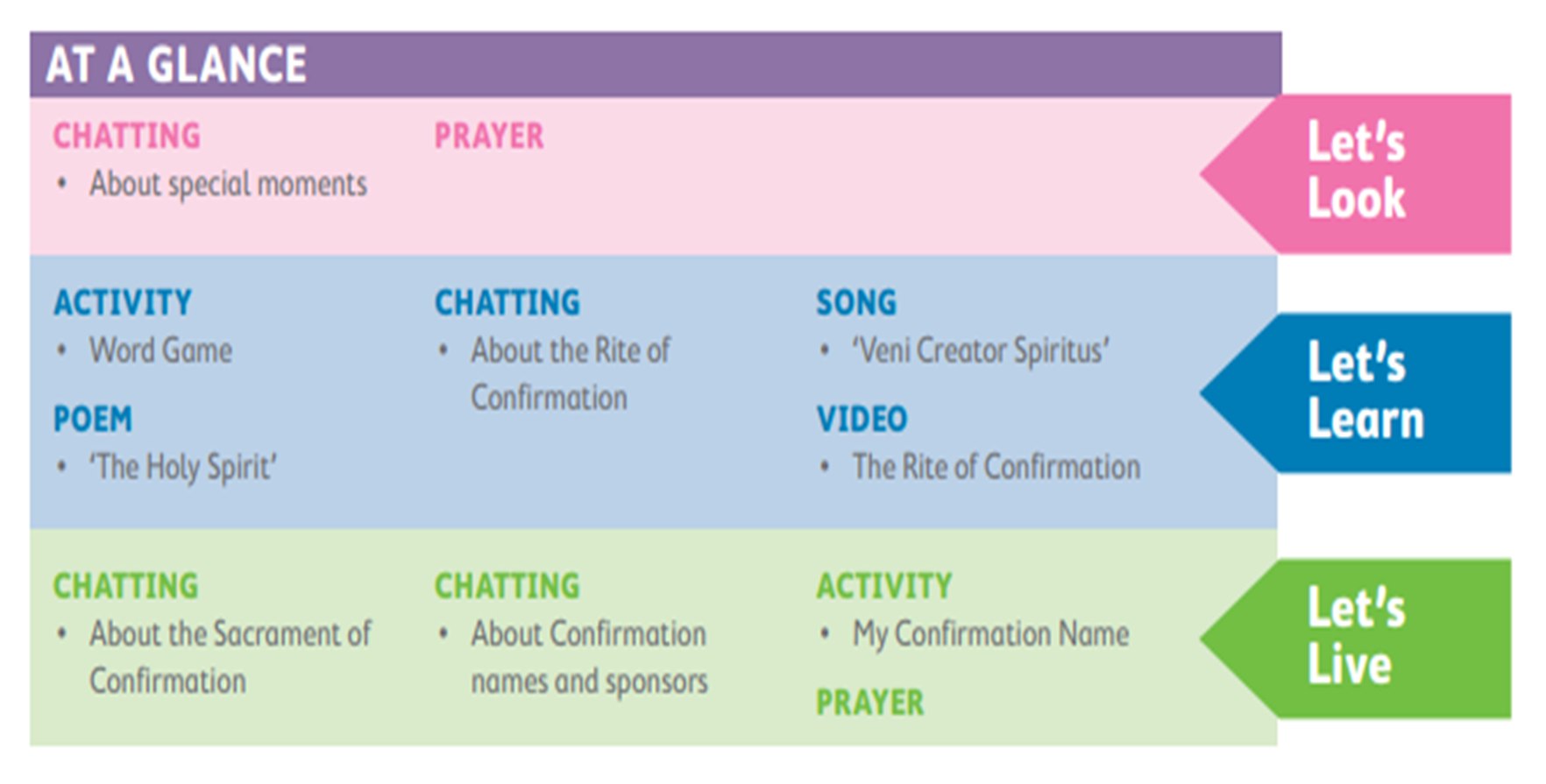 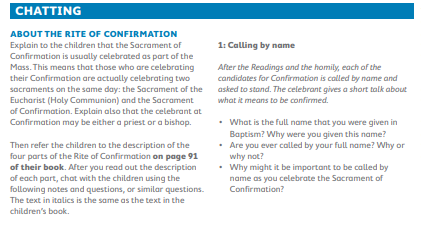 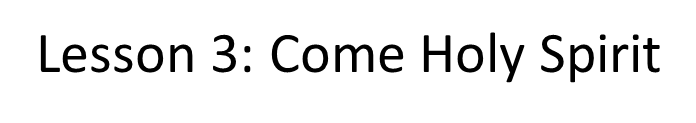 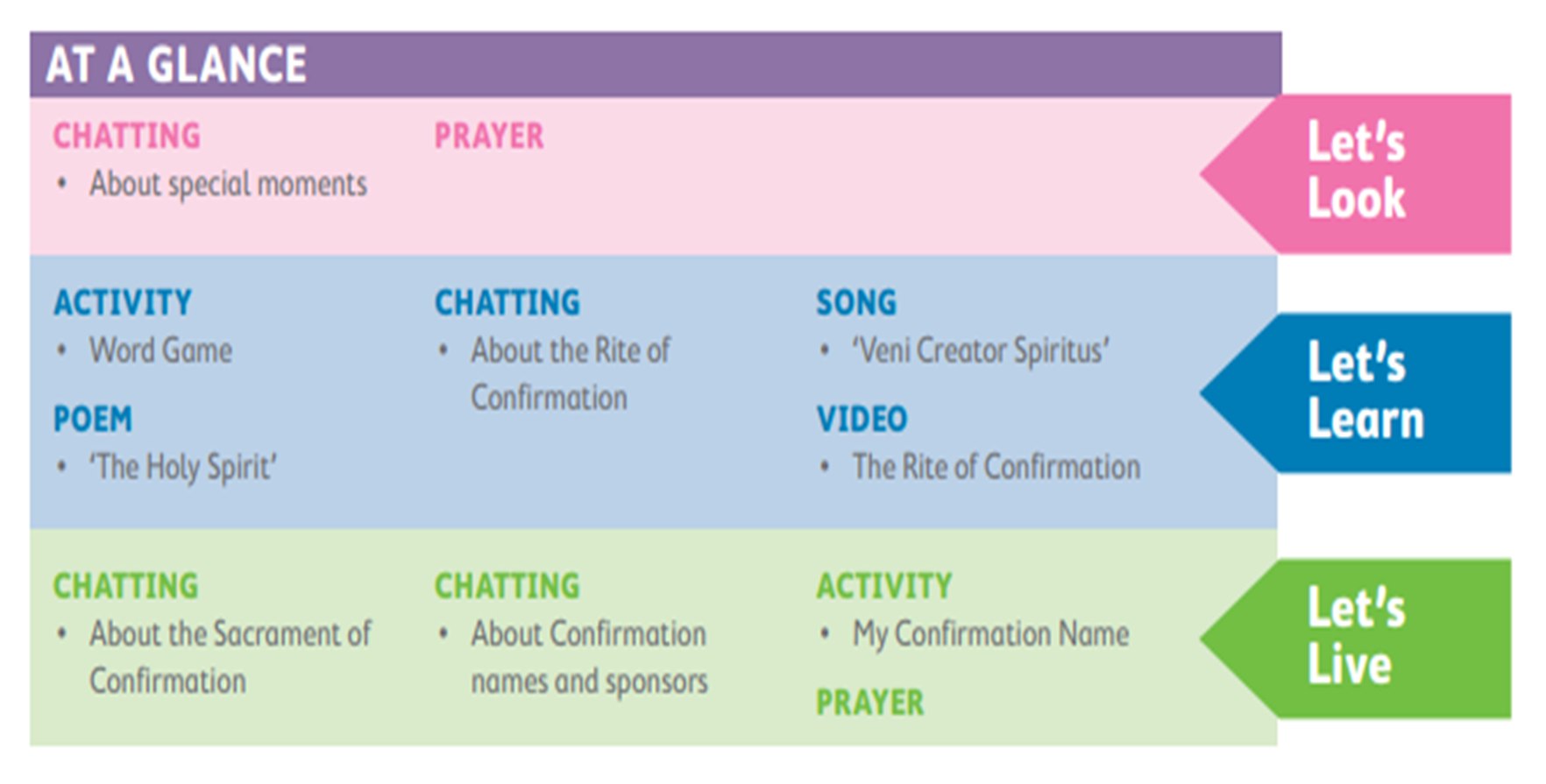 Song- ‘Veni Creator Spiritus’
Video- The Rite of Confirmation
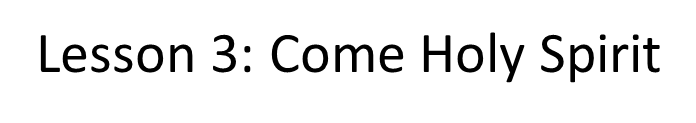 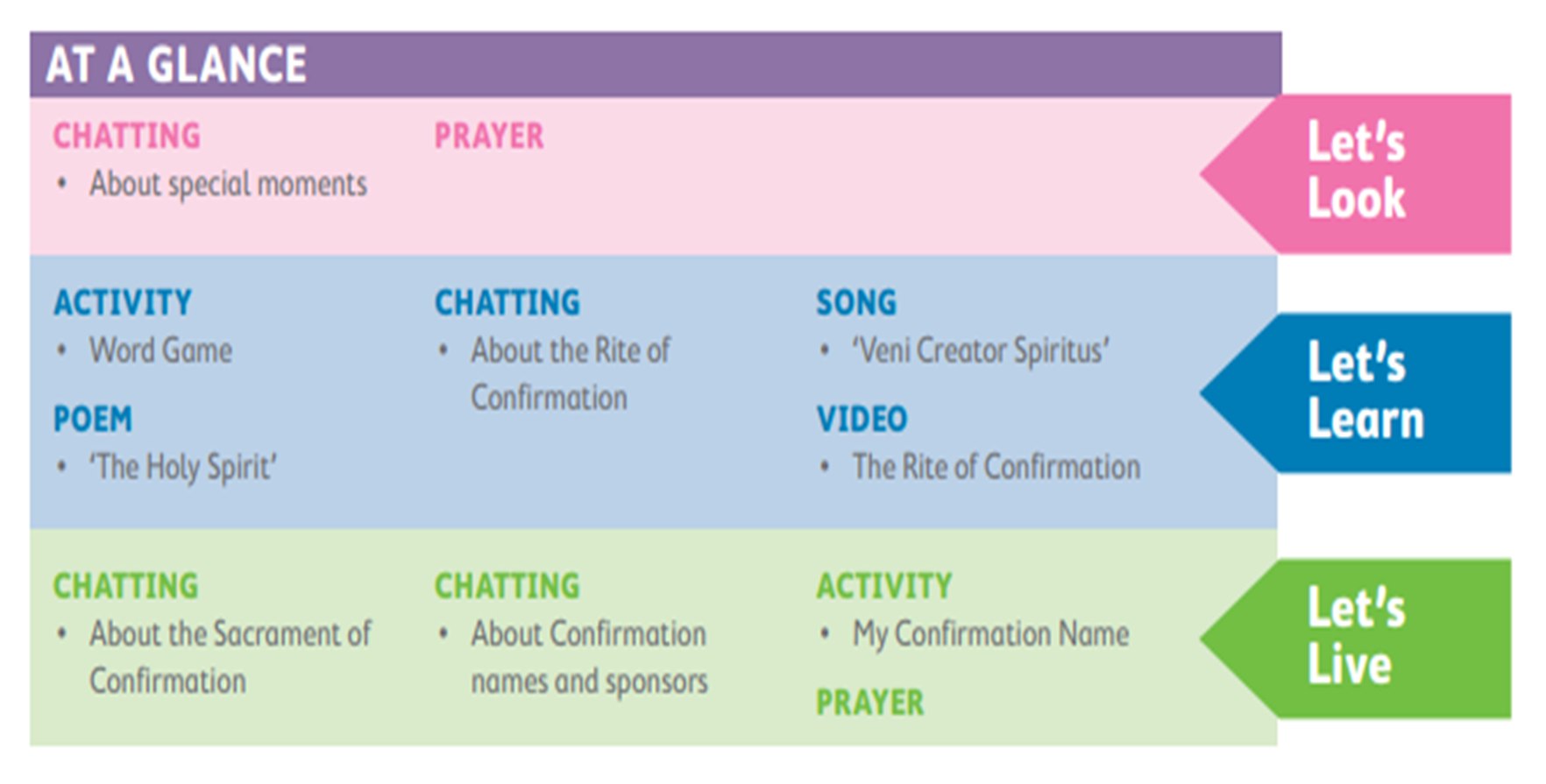 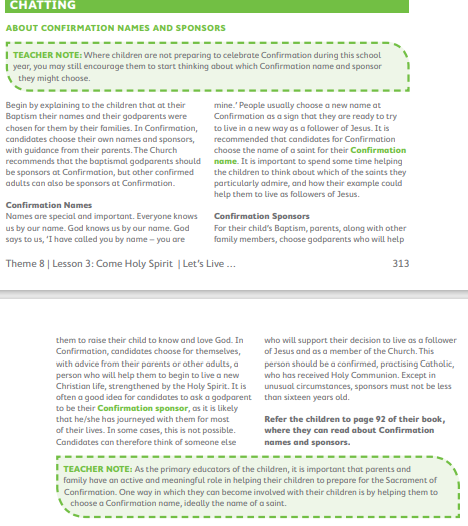 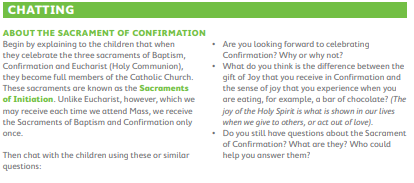 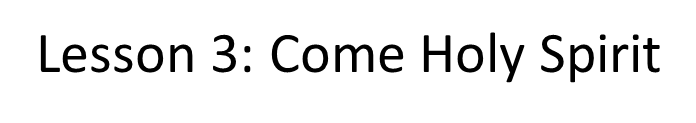 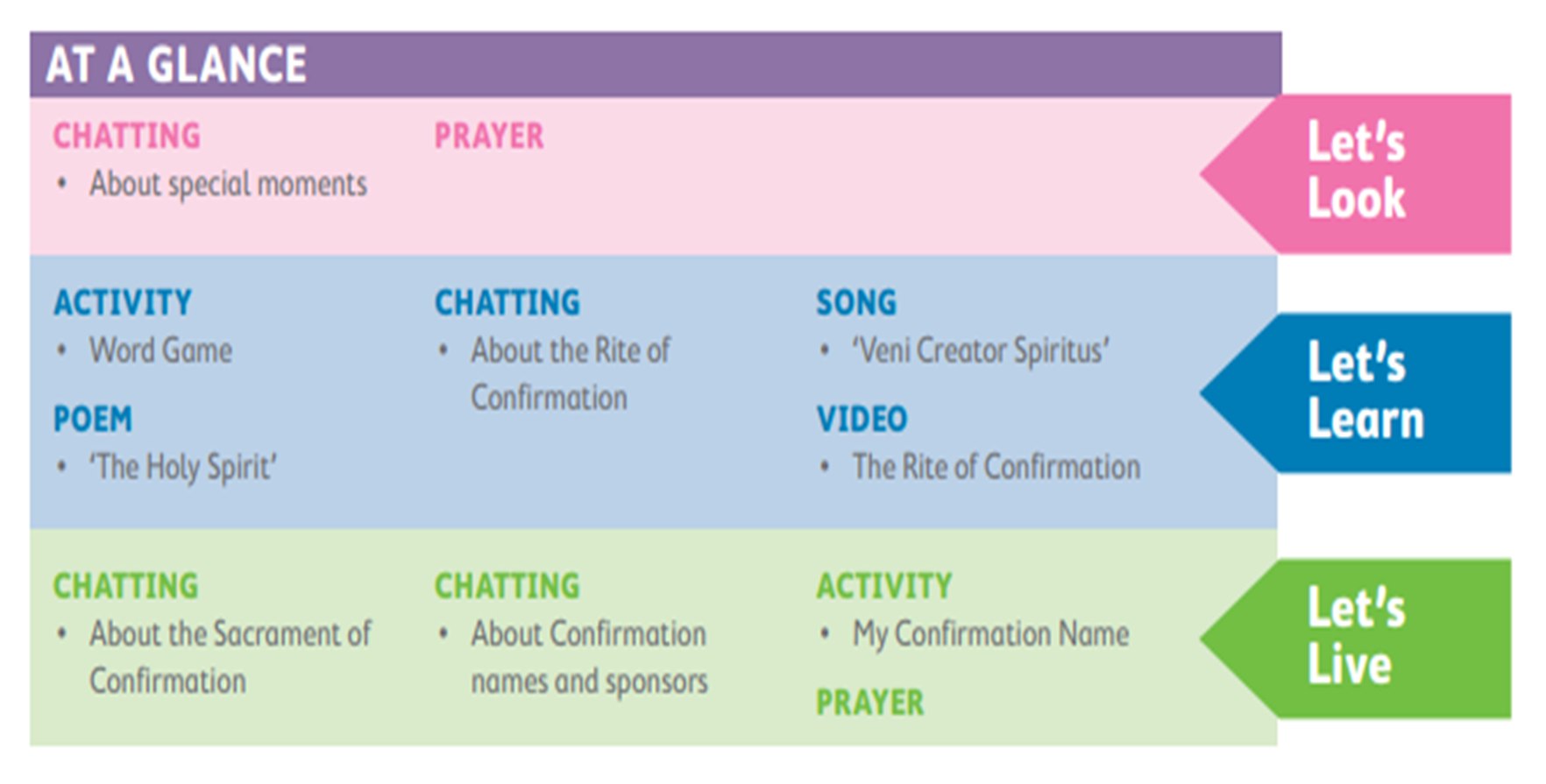 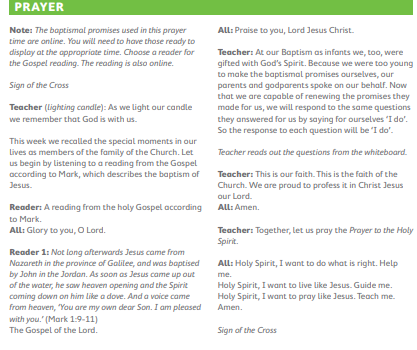 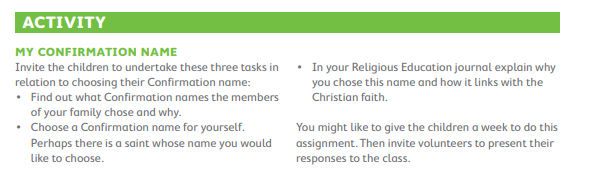 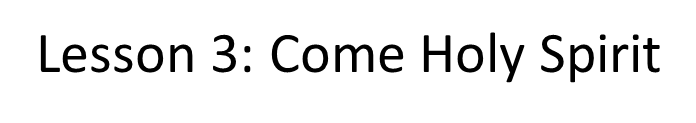 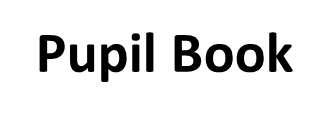 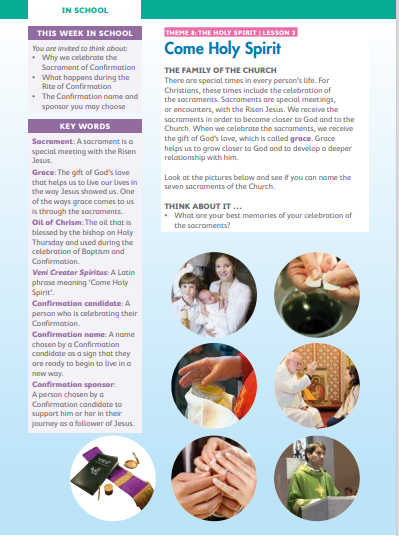 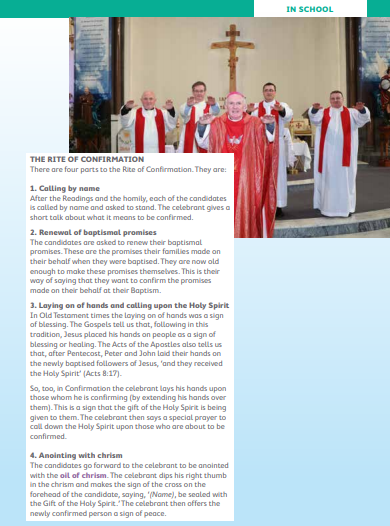 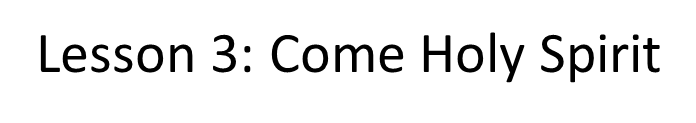 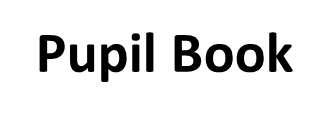 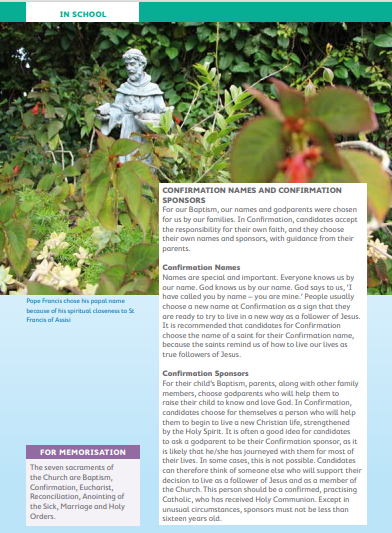 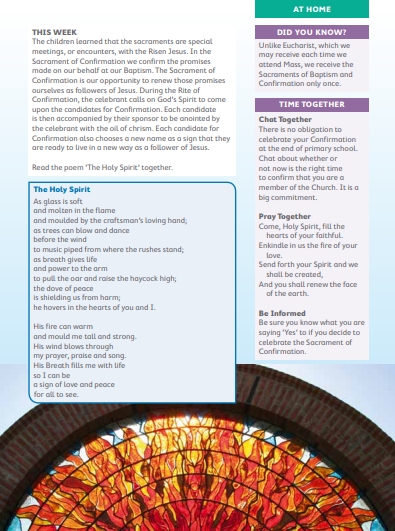 Lesson 4: Living a Spirit-filled Life
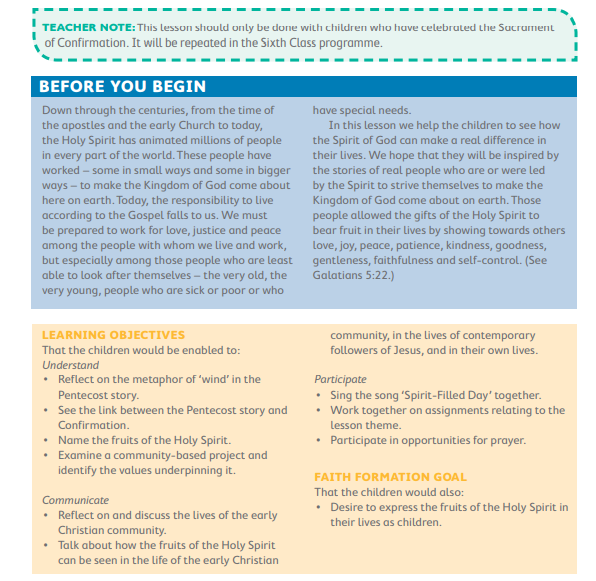 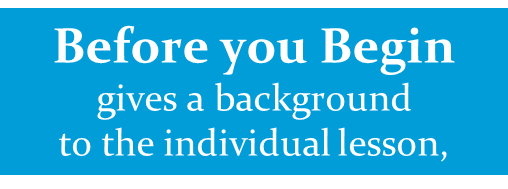 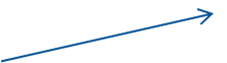 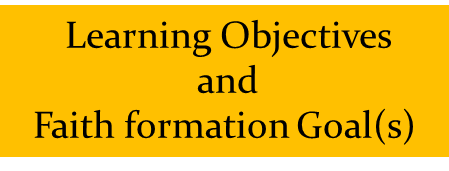 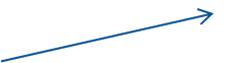 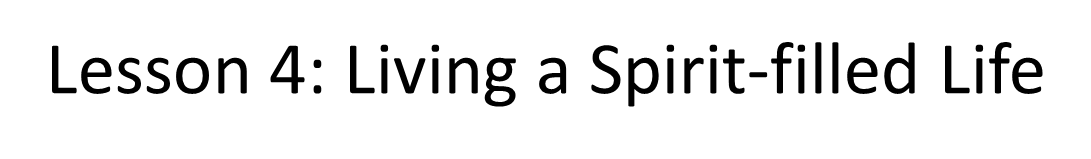 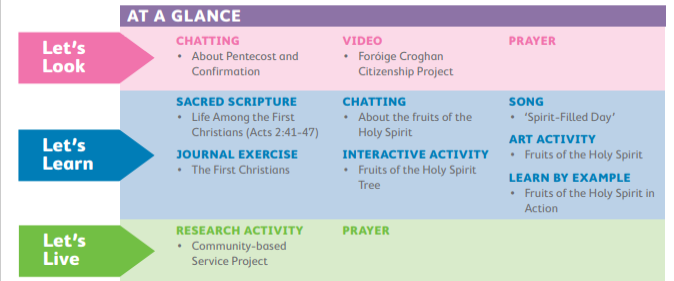 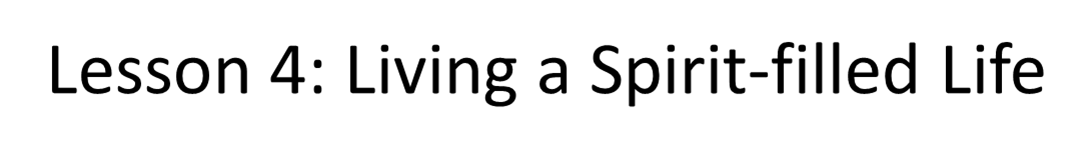 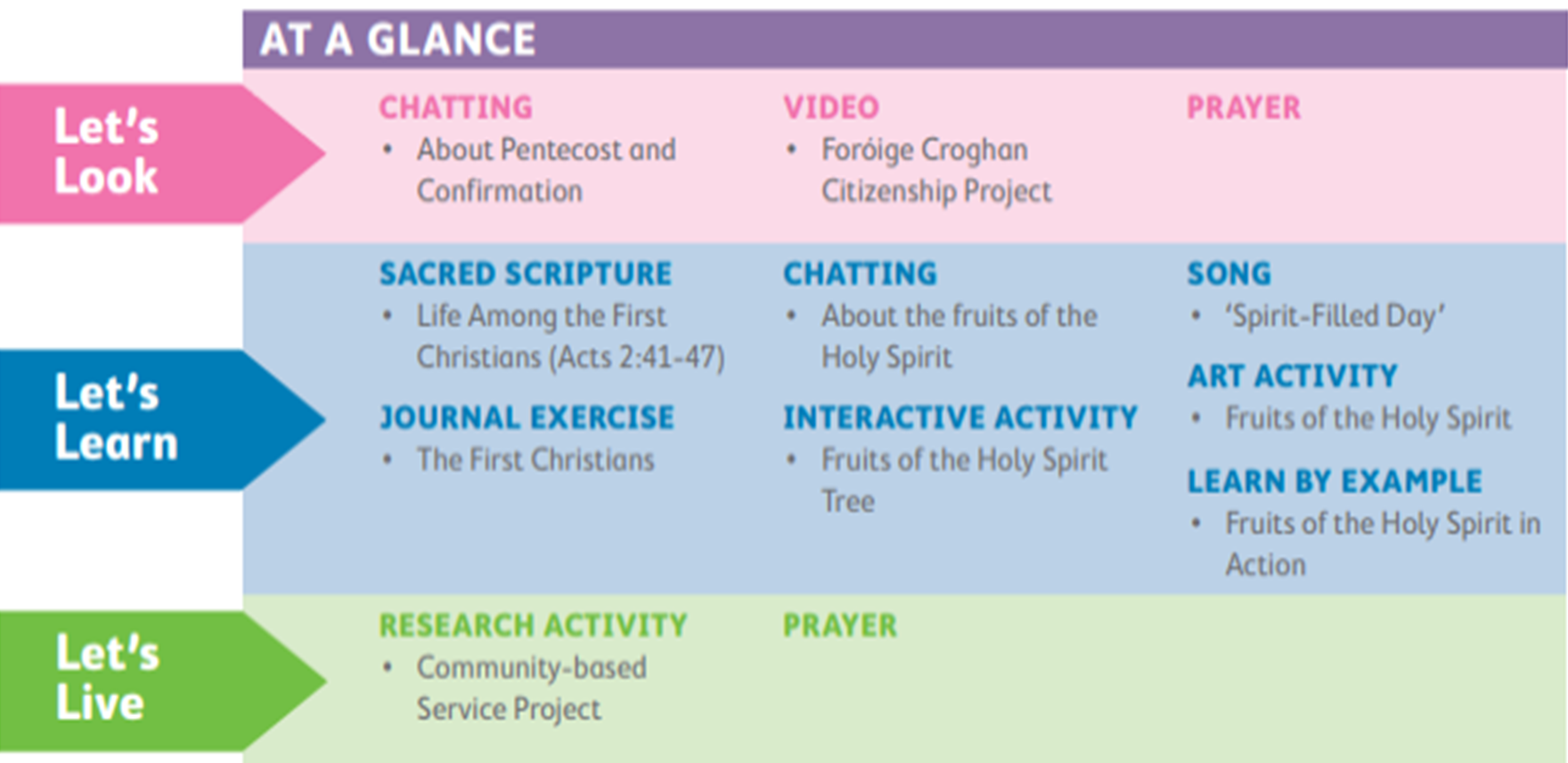 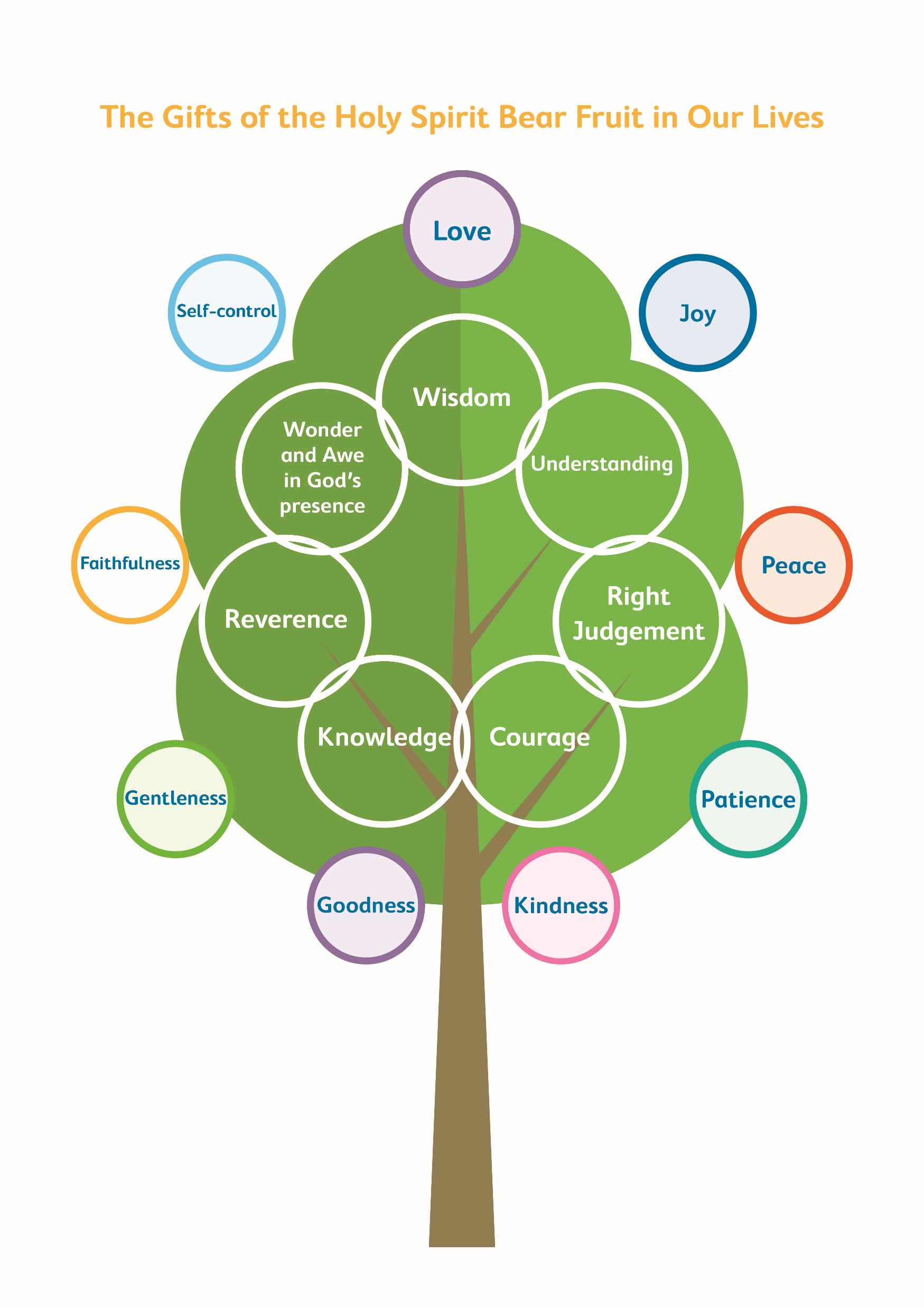 Vidoe-Foróige Croghan Citizenship Project
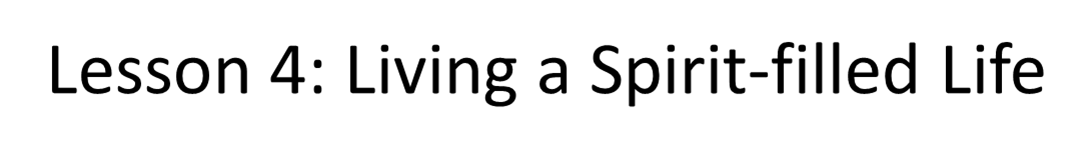 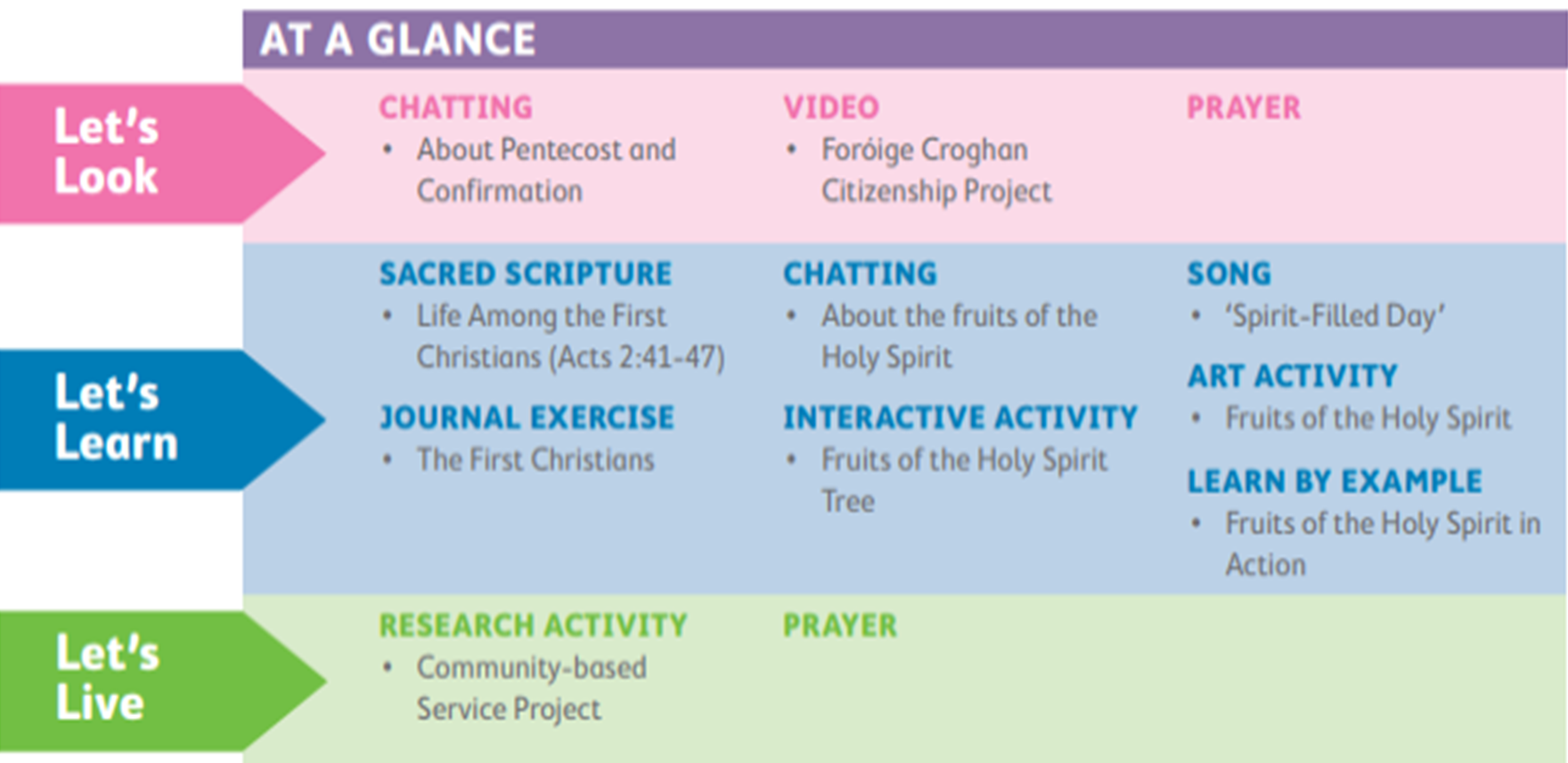 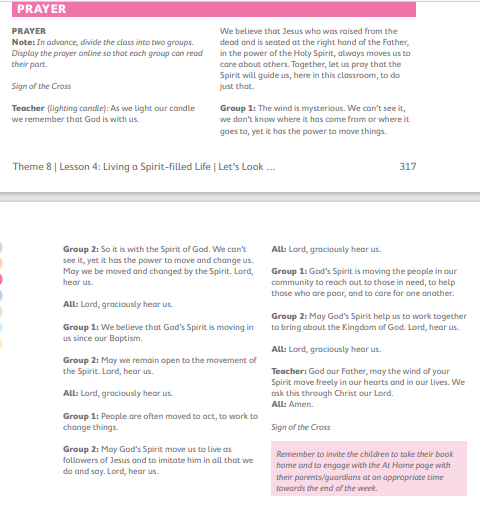 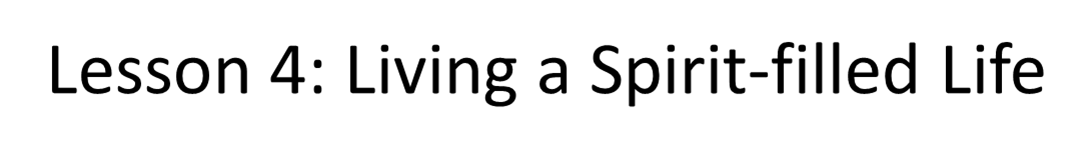 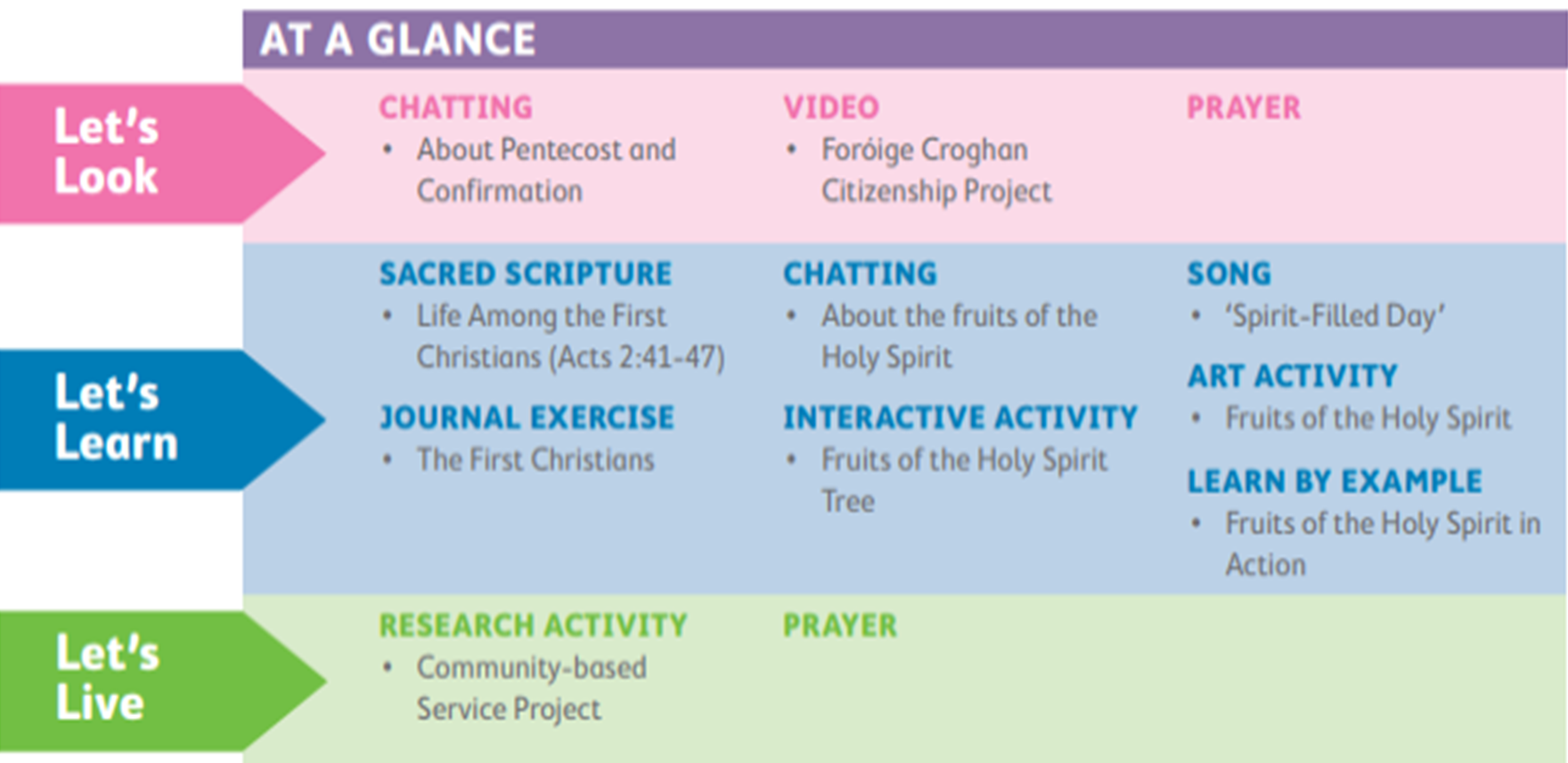 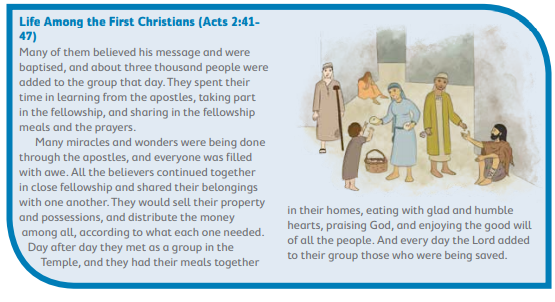 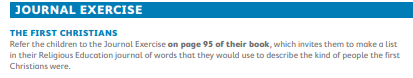 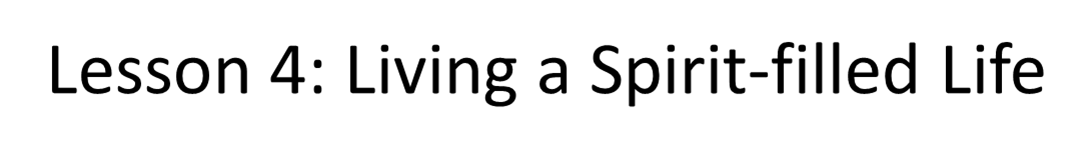 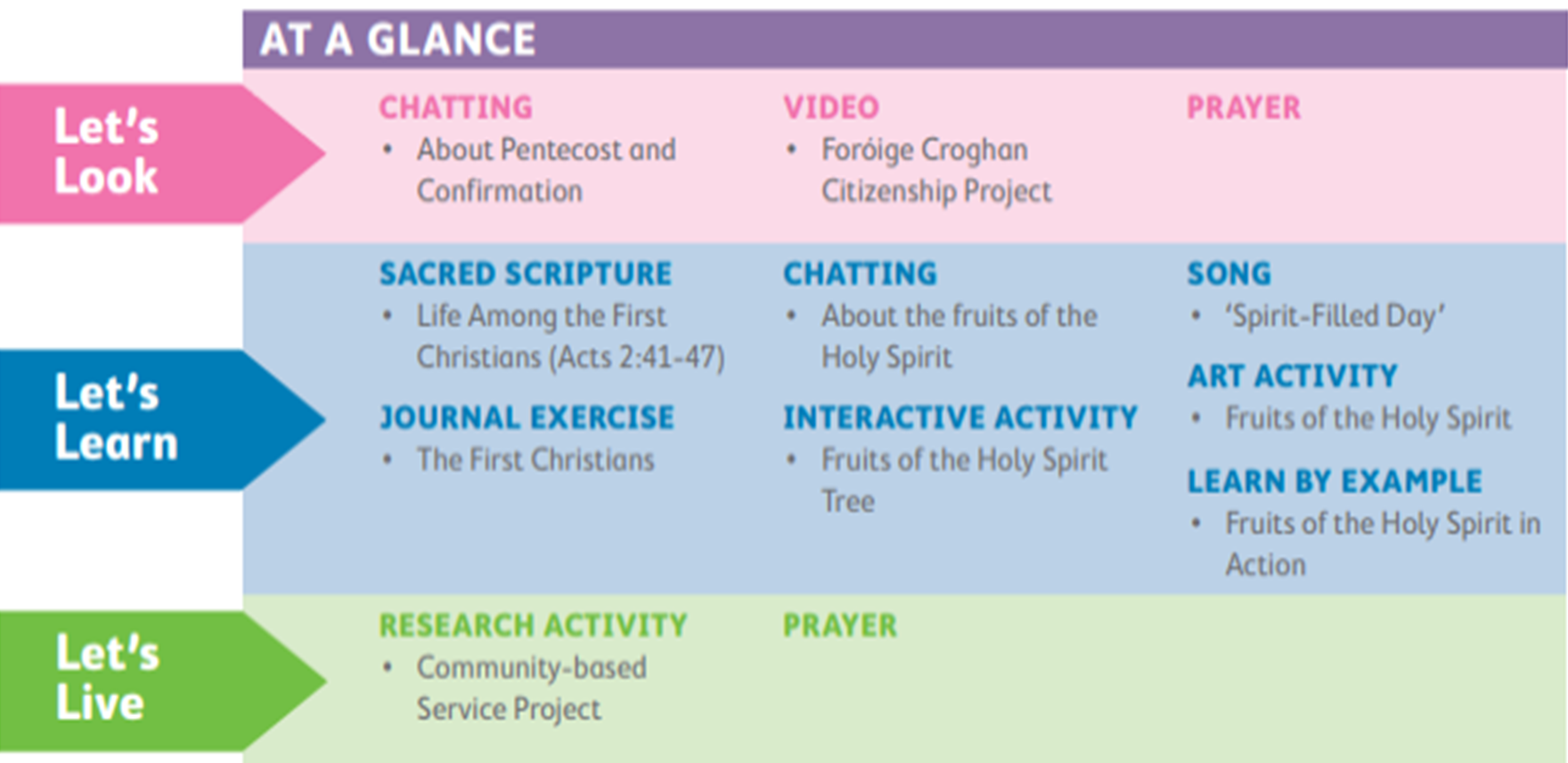 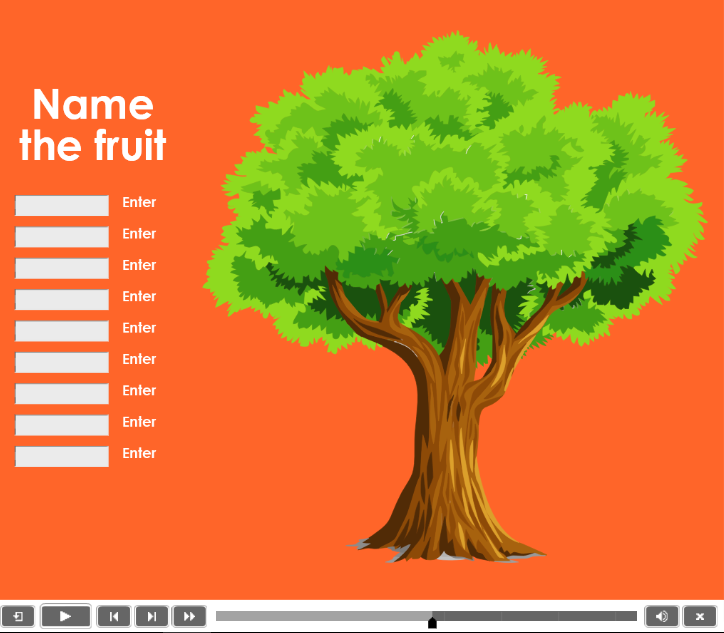 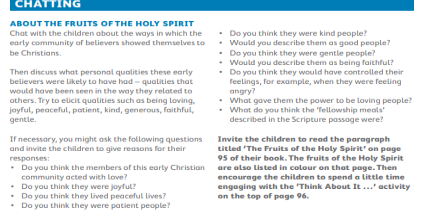 Interactive Activity
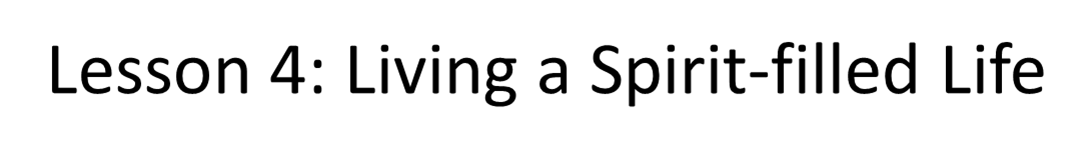 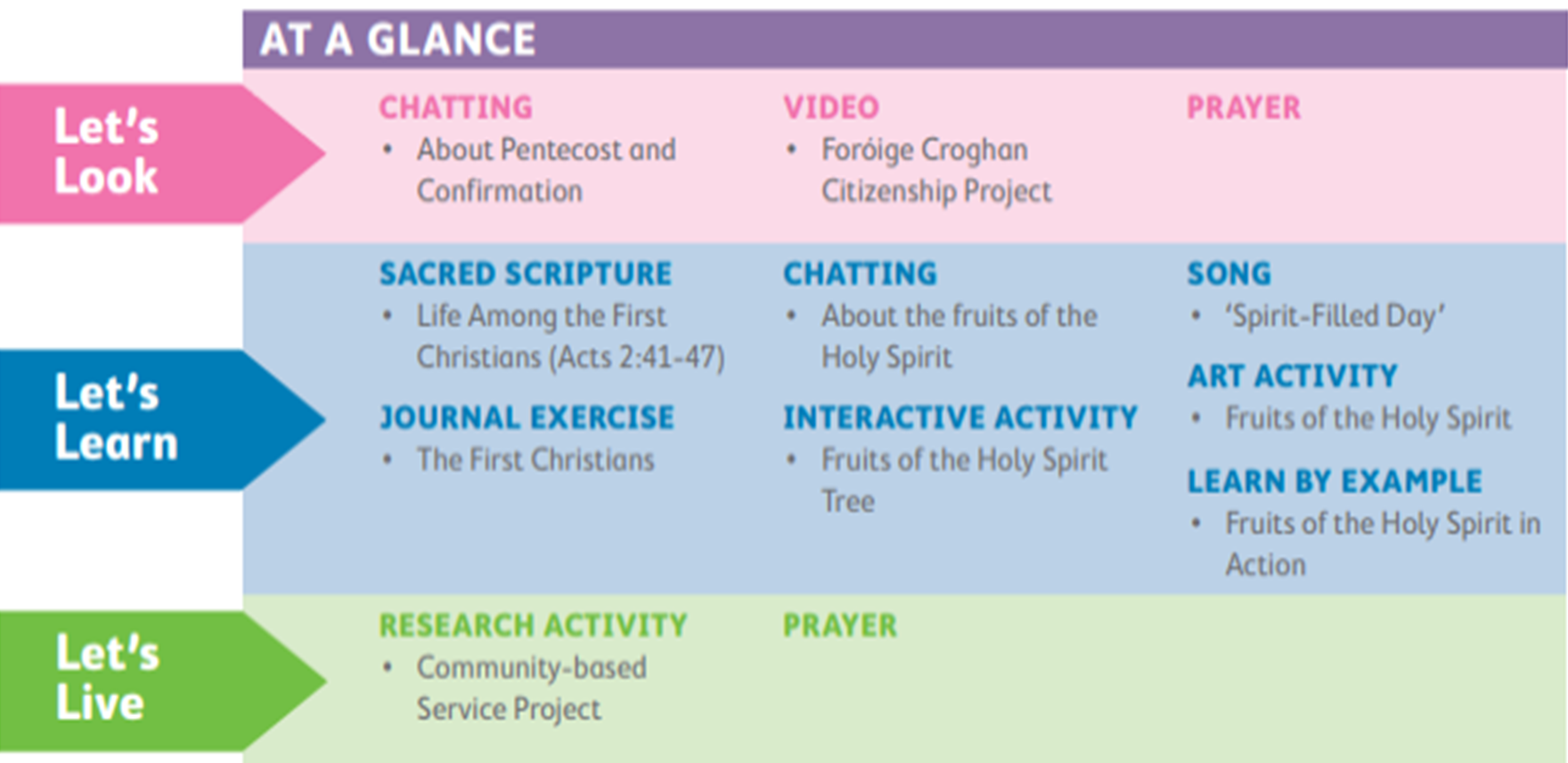 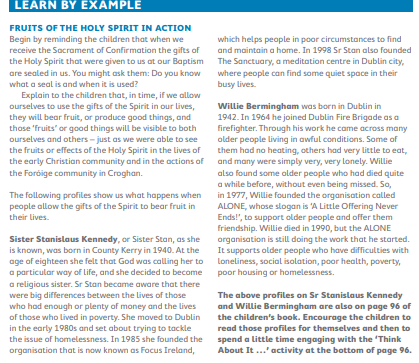 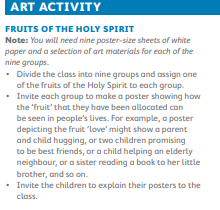 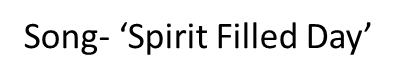 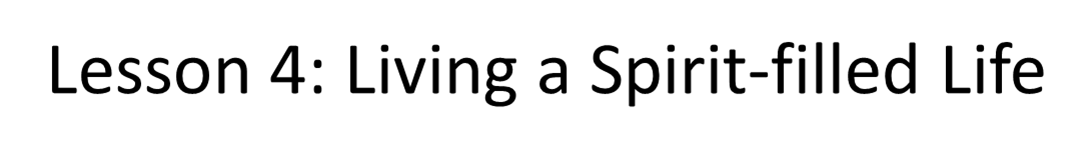 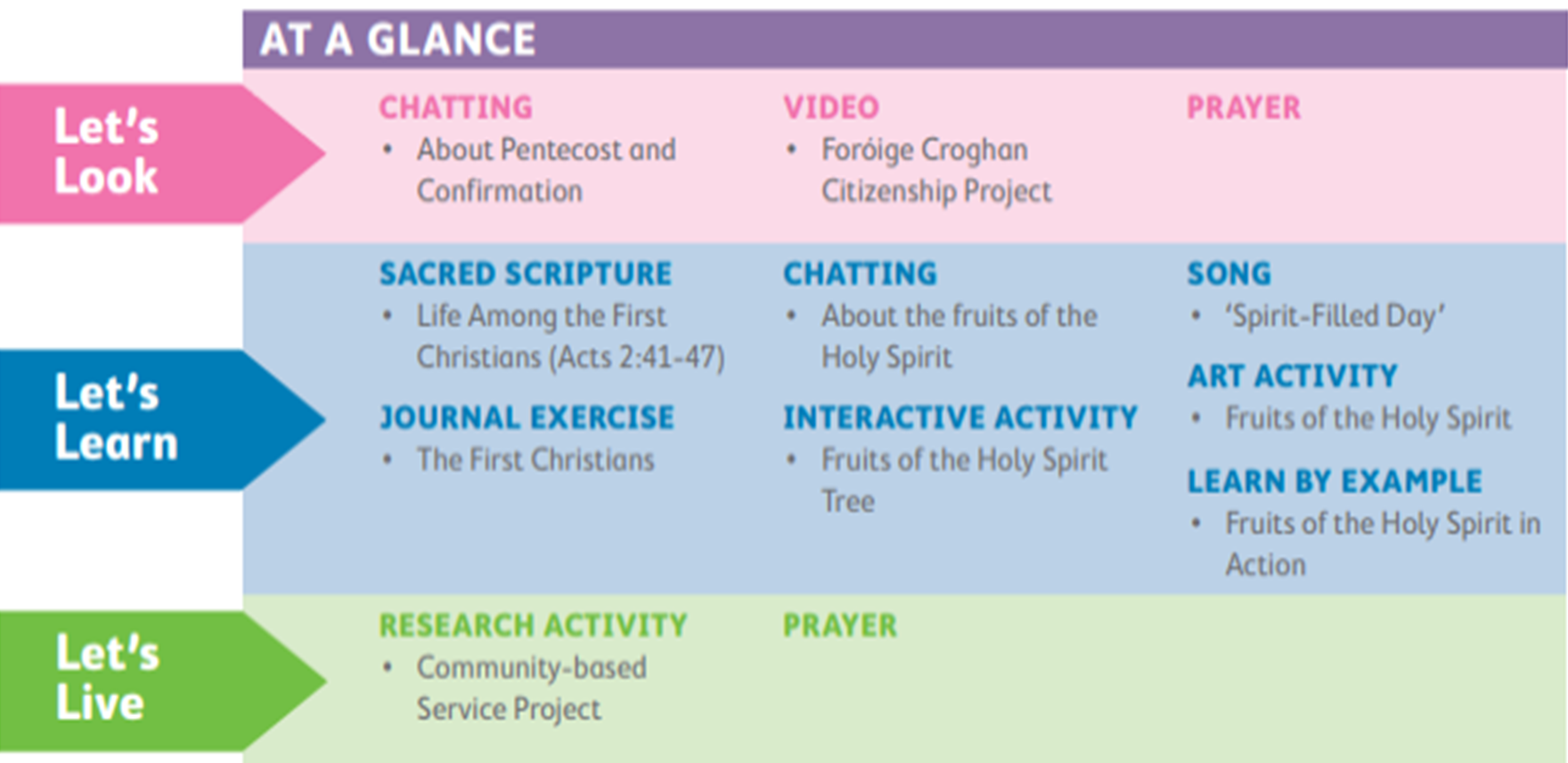 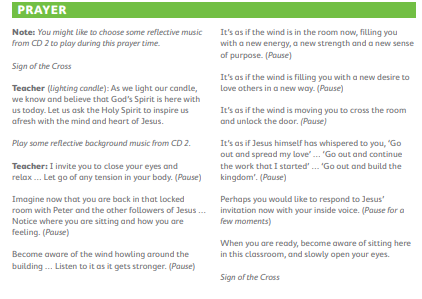 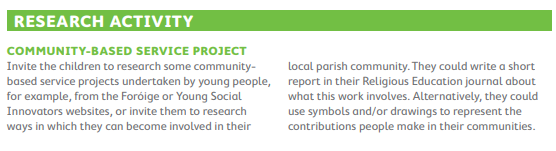 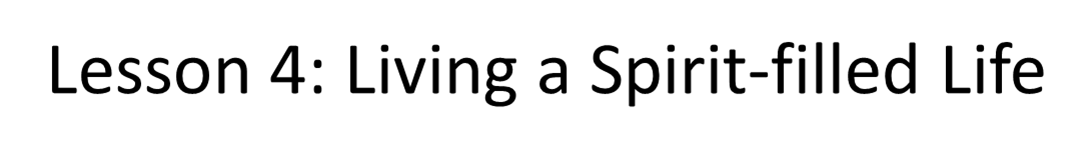 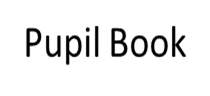 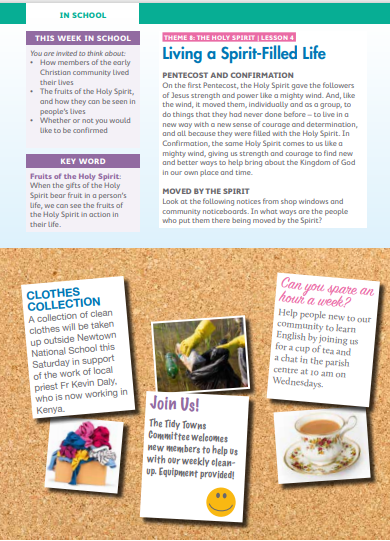 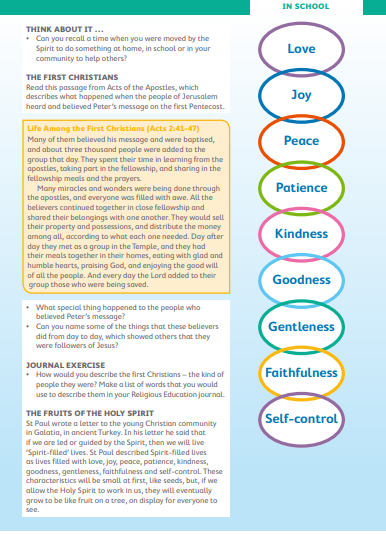 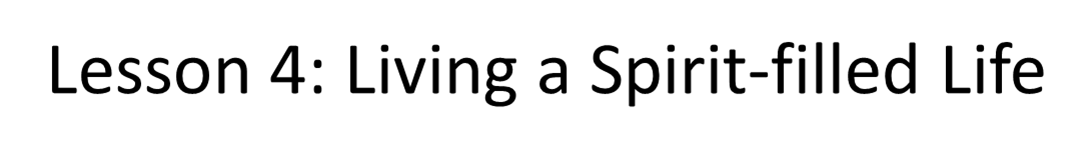 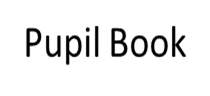 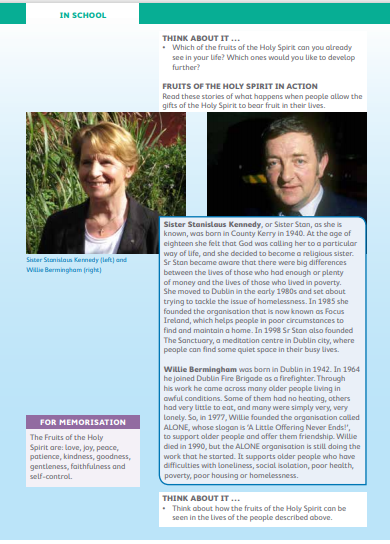 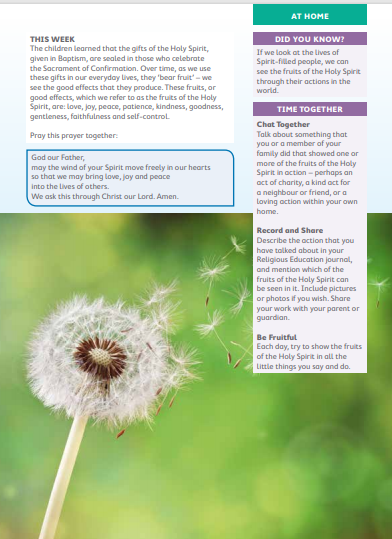